01z Outlook Update
Will go through process with an actual event
Start with inherited 20z outlook 
Examine last 3-6 hrs leading up to 00z
Consider large-scale pattern evolution
Distribution of supercell-tornado ingredients
Buoyancy, vertical shear, moisture, and storm mode
Project future threat areas (or lack thereof) using only synoptic and mesoscale interpretations (no explicit numerical model forecasts)
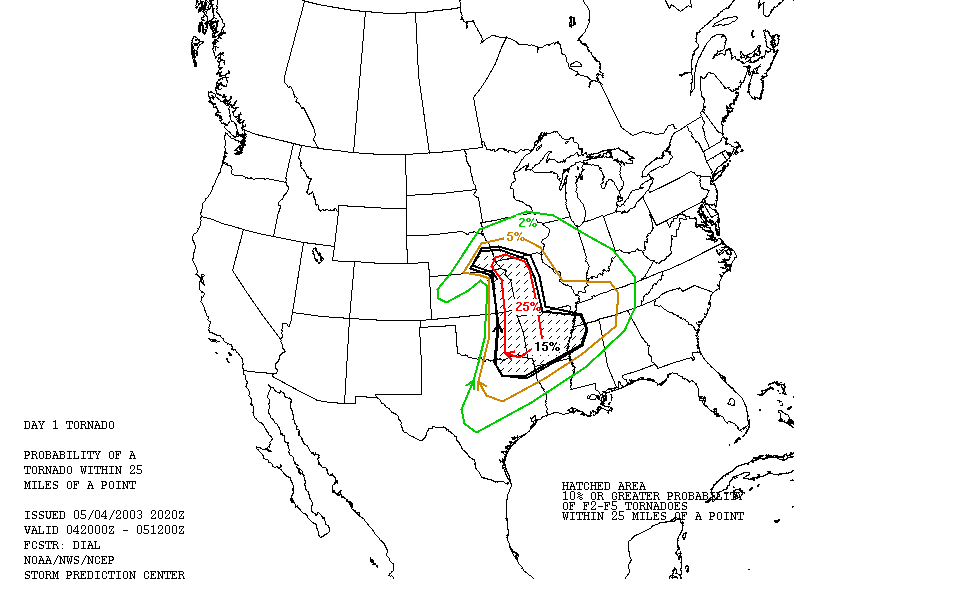 Diagnose Synoptic Pattern
Expected movement and intensity changes of shortwave troughs, cyclones, etc.
Mass responses to cyclogenesis, and how that affects supercell-tornado ingredients.
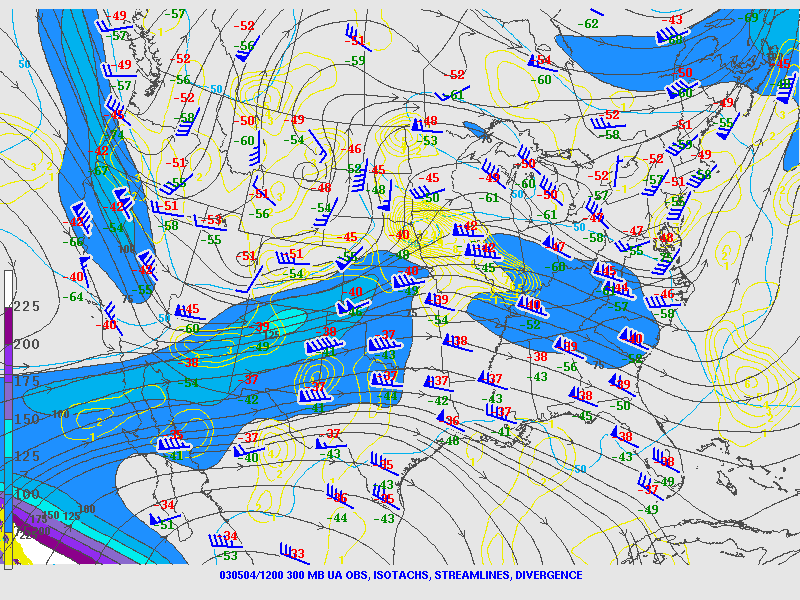 12z: 300 mb
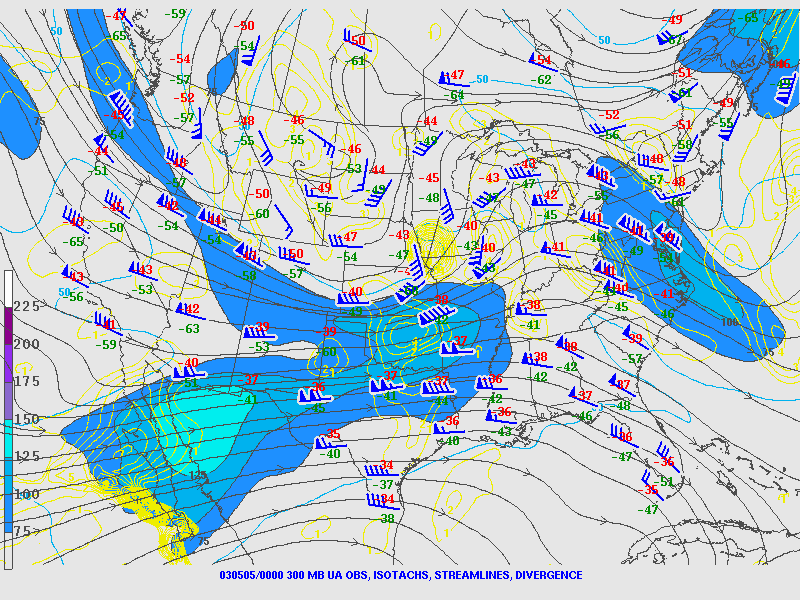 00z: 300 mb
[Speaker Notes: Left entrance of jet streak. Divergence aloft and PVA. Also mention phasing of polar and subtropical jets. Oof.]
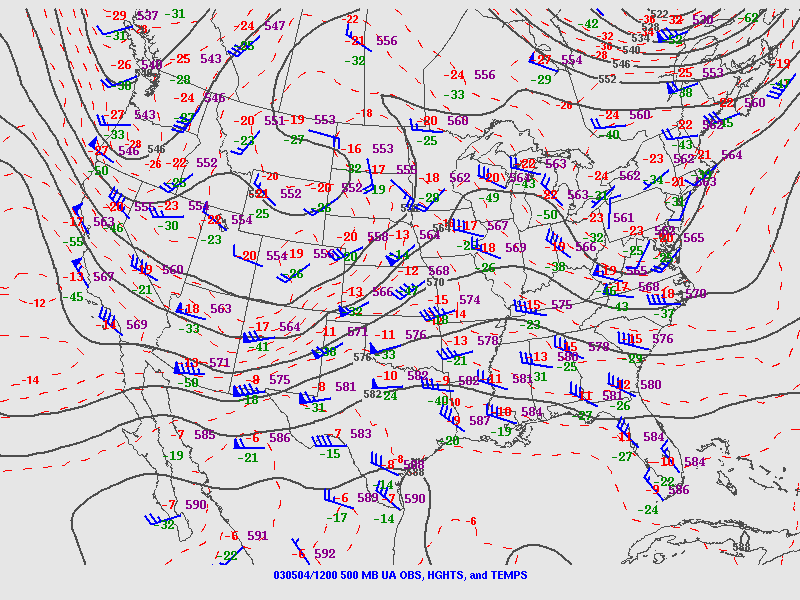 12z: 500 mb
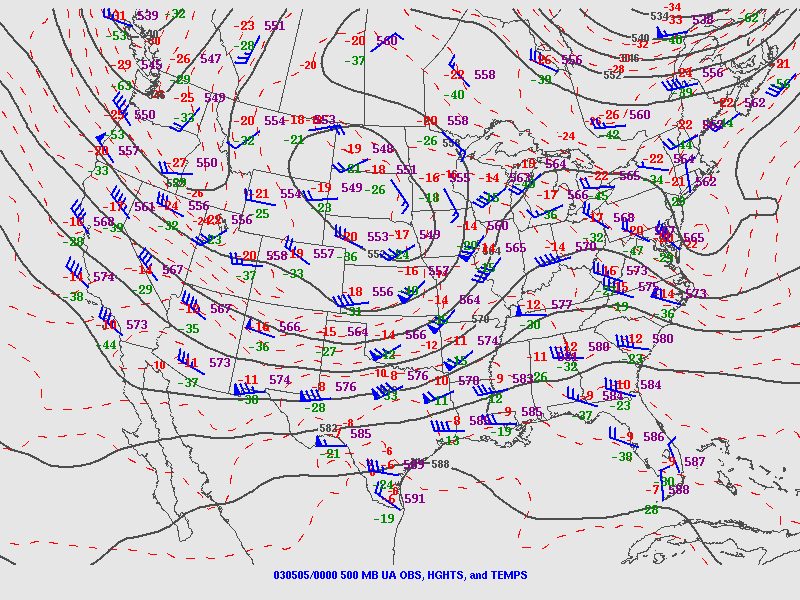 00z: 500 mb
[Speaker Notes: PVA here downstream of the trough axis. Also note downstream pattern… no moisture-sucking shortwaves, Gulf likely open.]
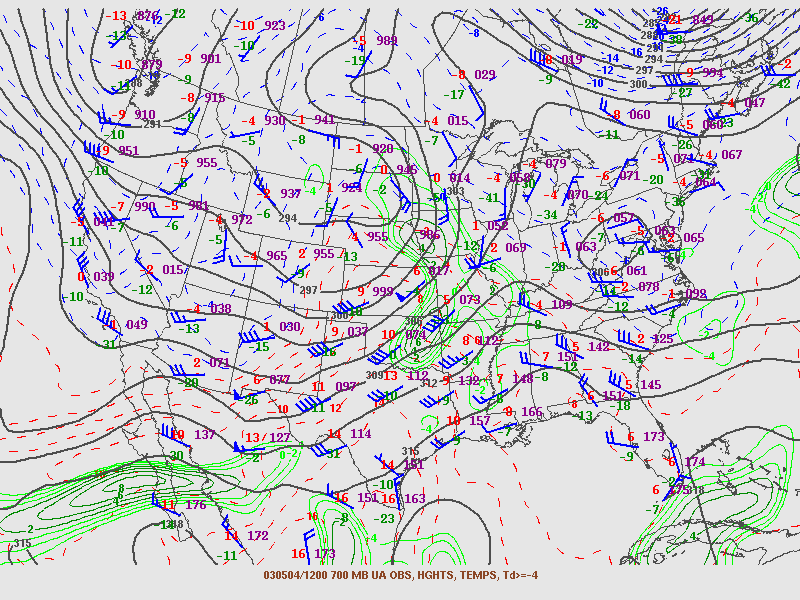 12z: 700 mb
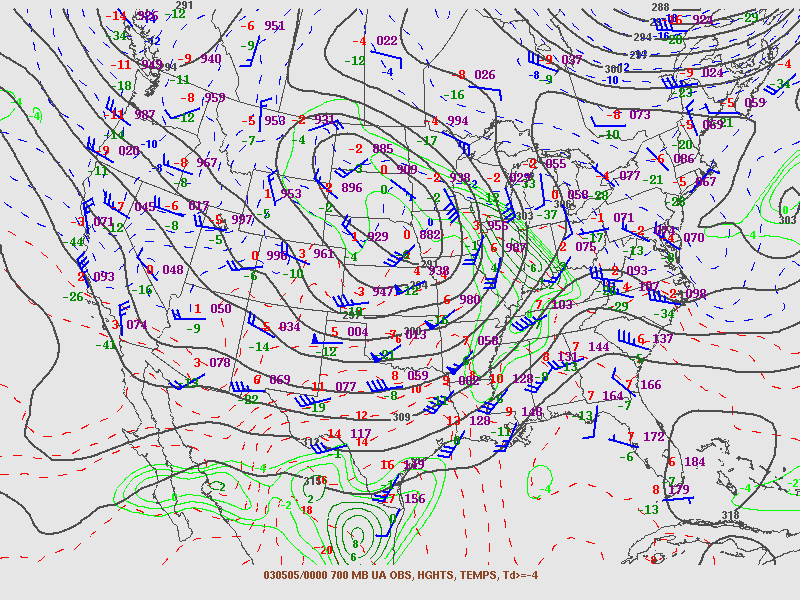 00z: 700 mb
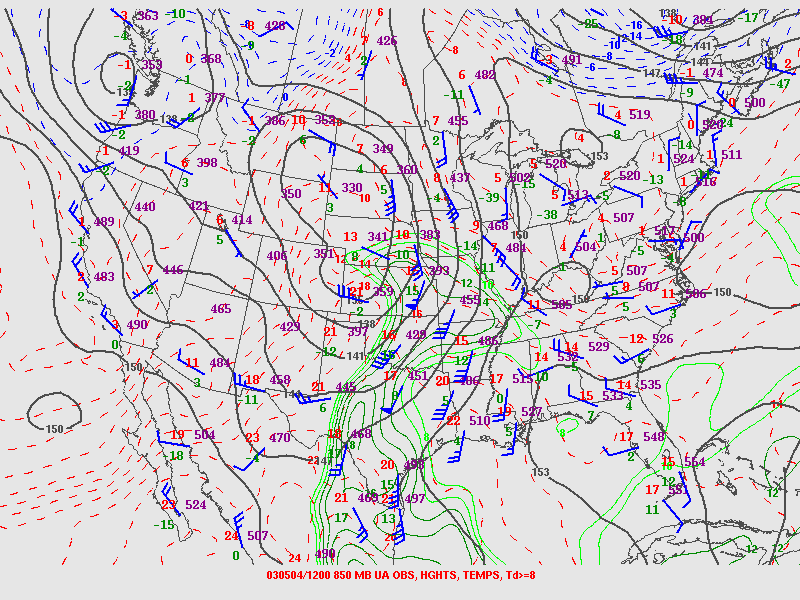 12z: 850 mb
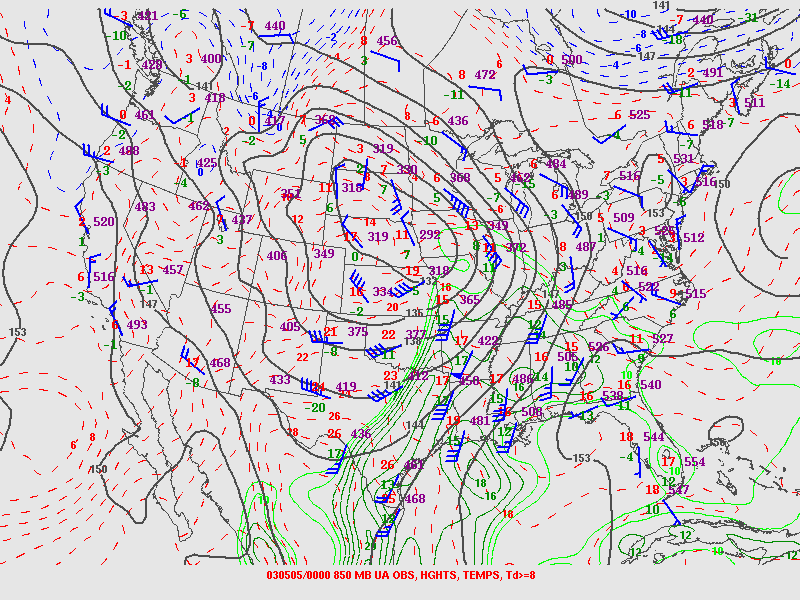 00z: 850 mb
[Speaker Notes: Note location of warm sector.]
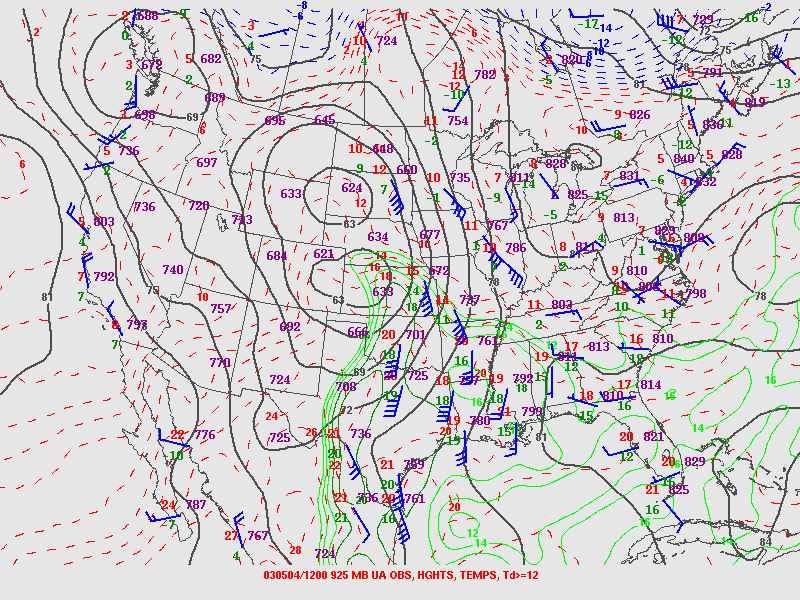 12z: 925 mb
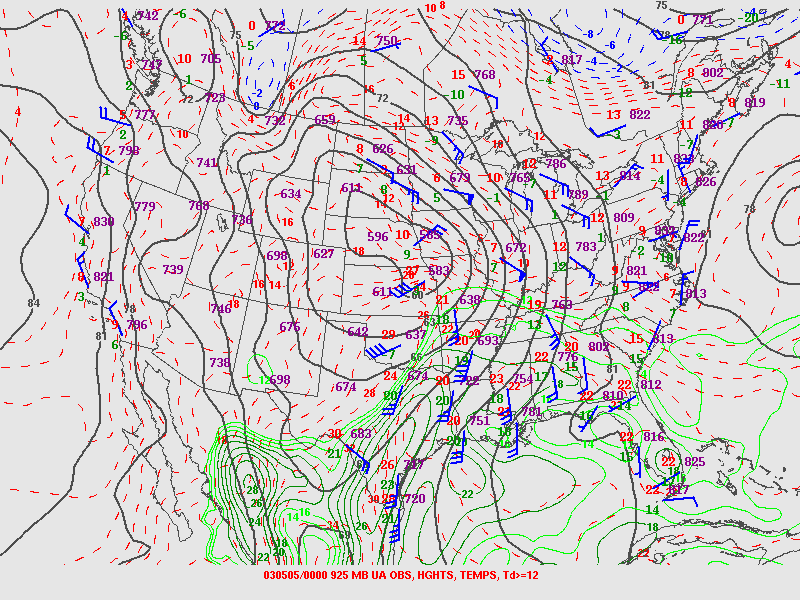 00z: 925 mb
[Speaker Notes: Location of warm front, dryline,no cold front really.]
Diagnose Vertical Profiles
Distribution of and changes in moisture, lapse rates, and vertical shear.
First consider within the main outlook area, then around the periphery.
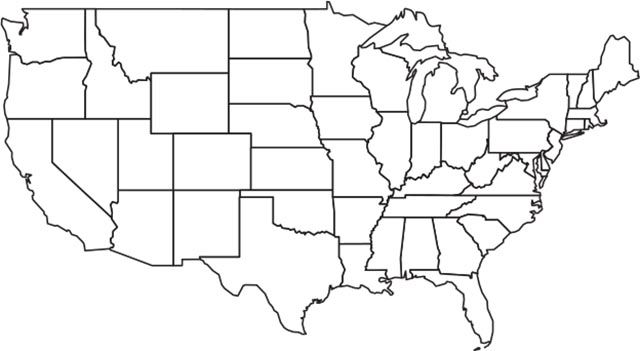 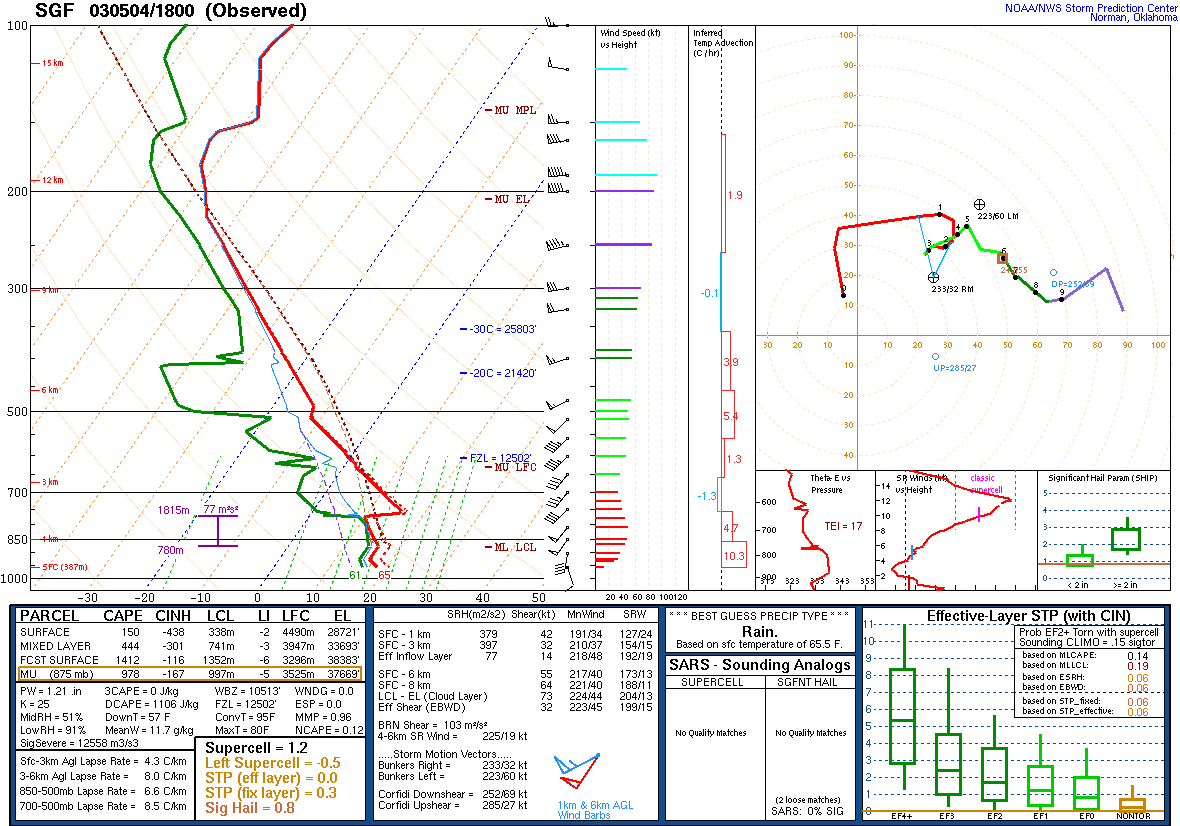 [Speaker Notes: Springfield (SW MO).]
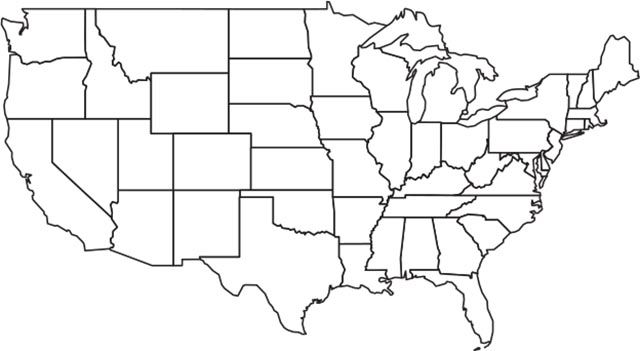 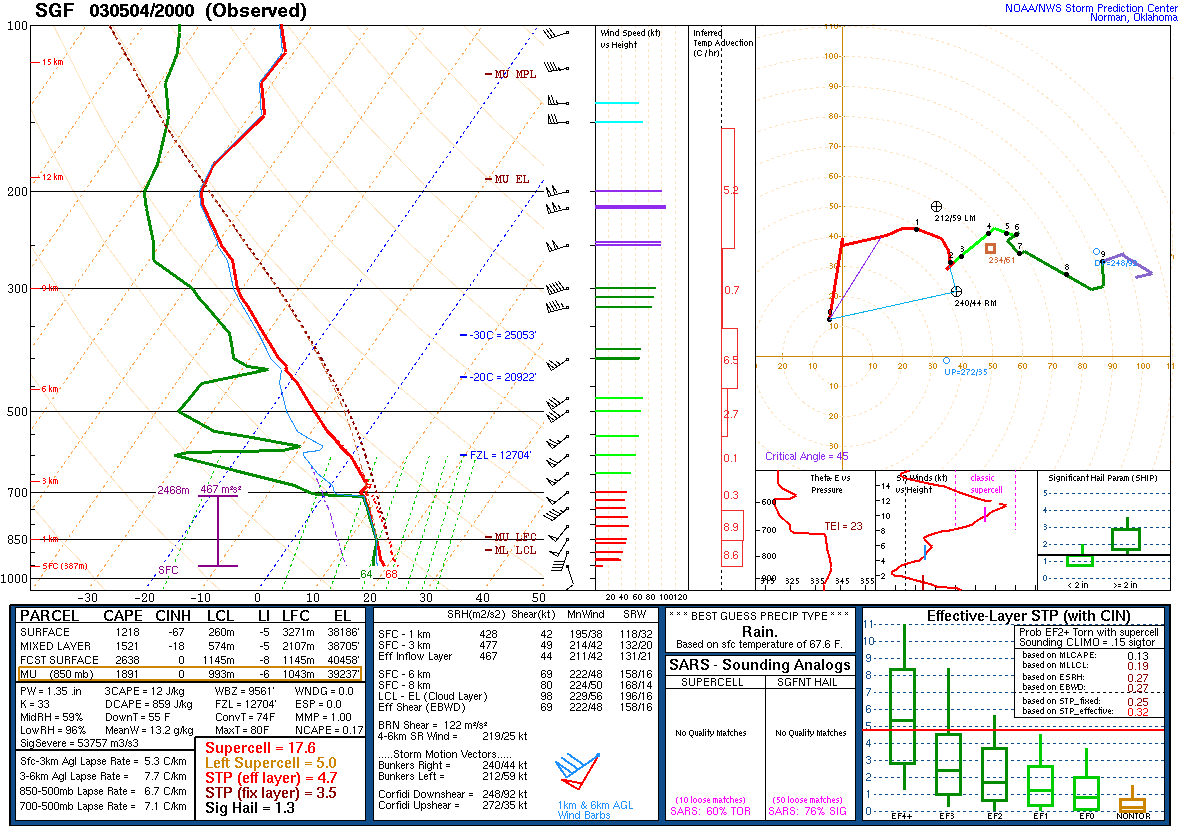 [Speaker Notes: Where’d the cap go?!]
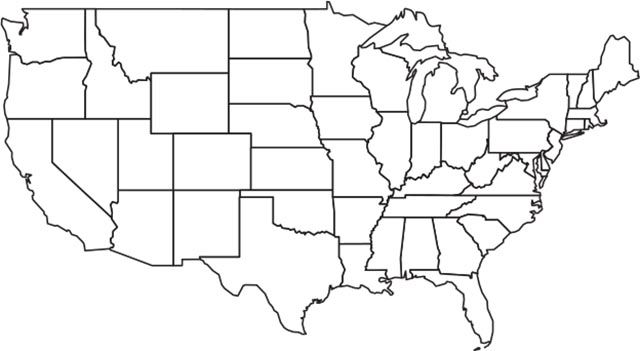 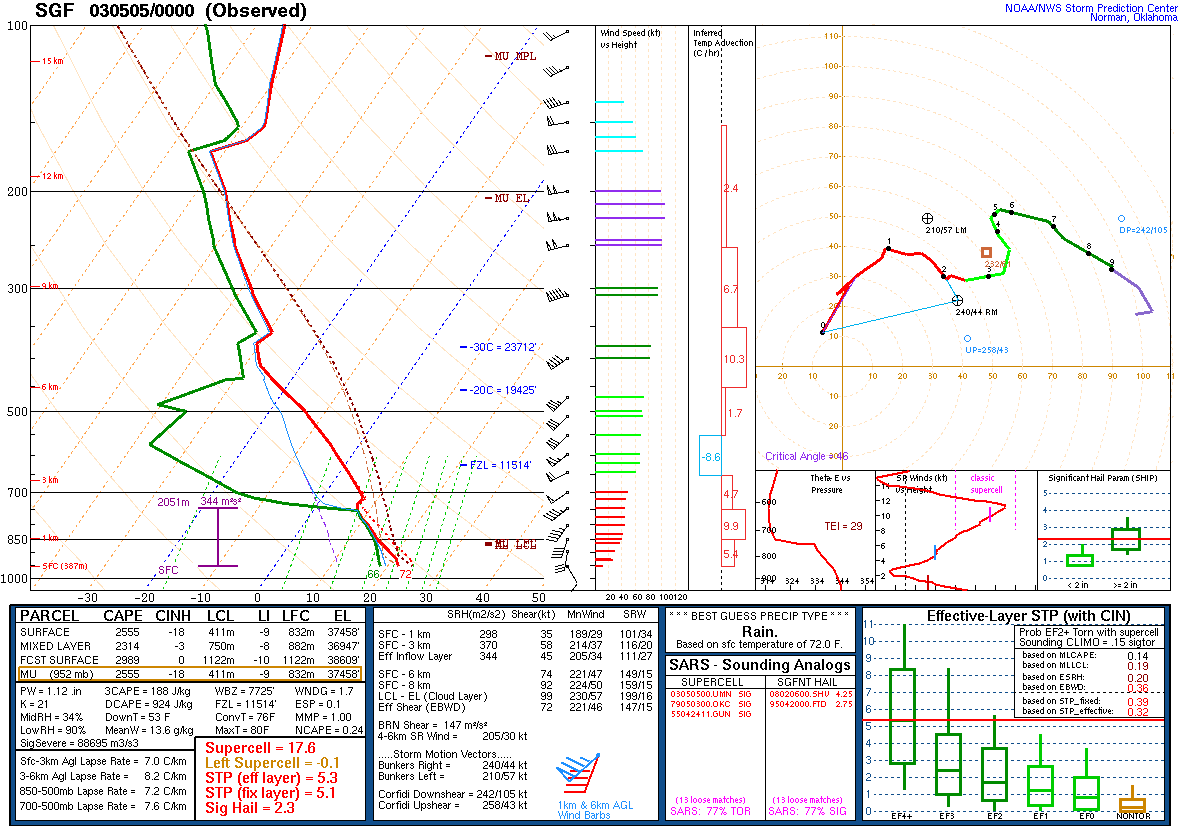 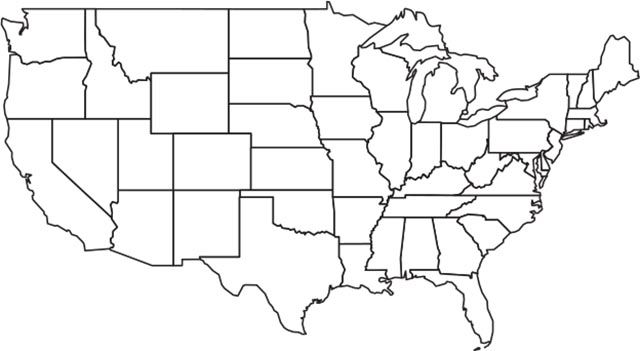 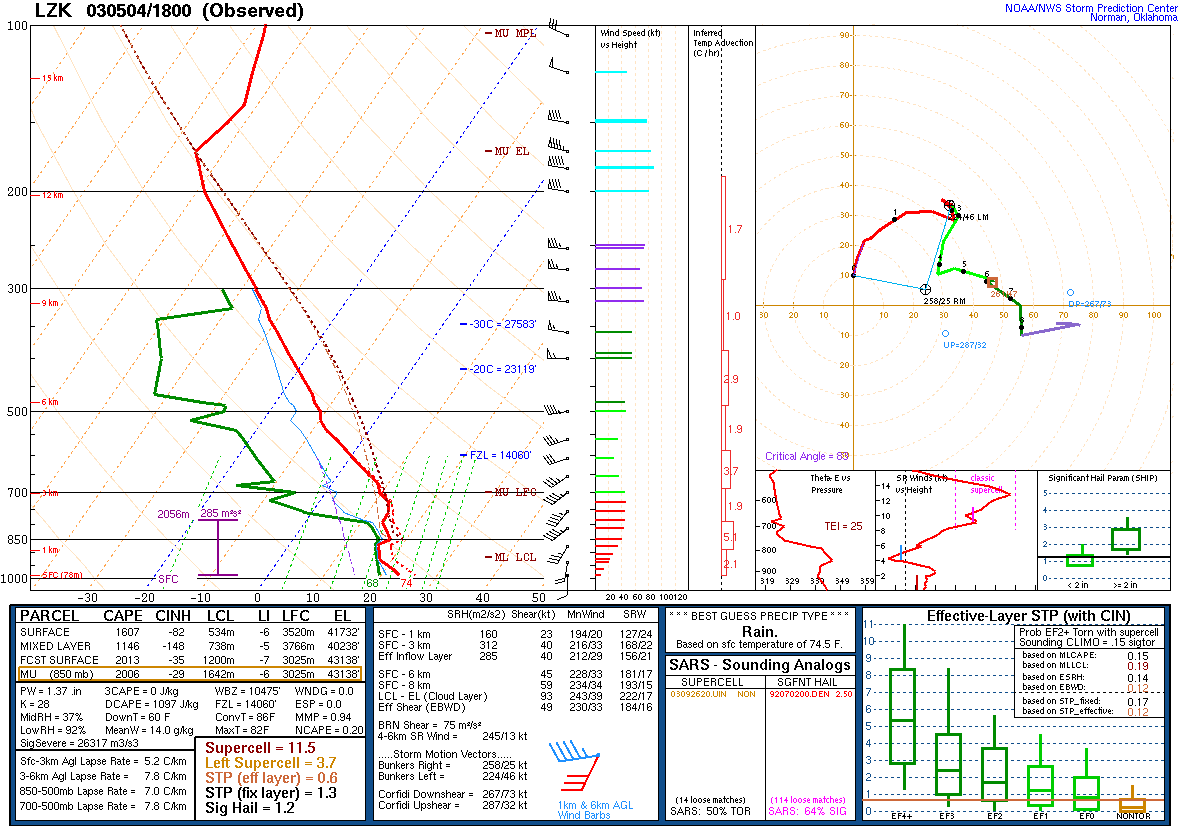 [Speaker Notes: Little Rock, AR (central AR).]
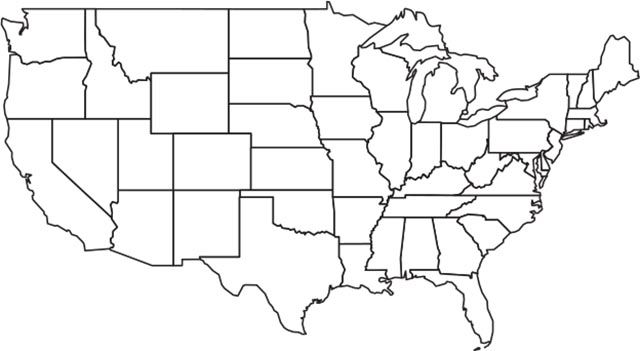 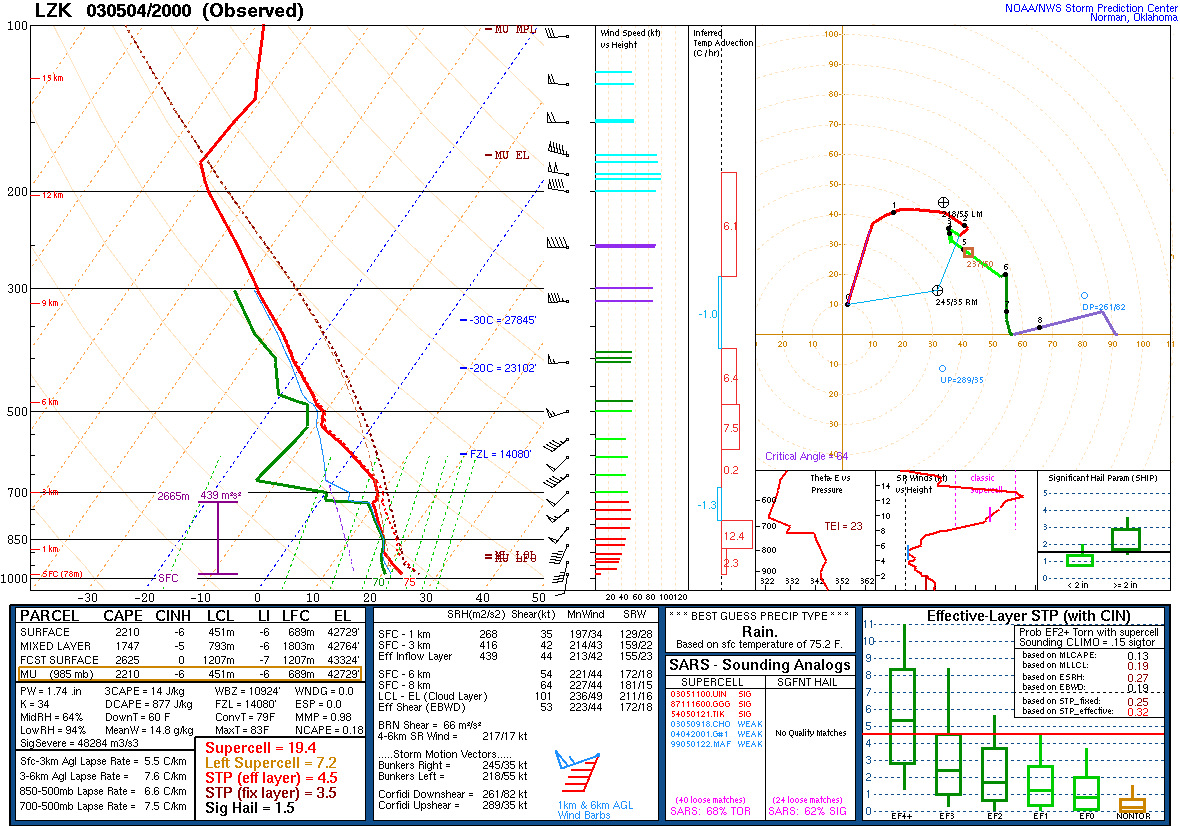 [Speaker Notes: Cap lifted again, and low-level shear enhanced.]
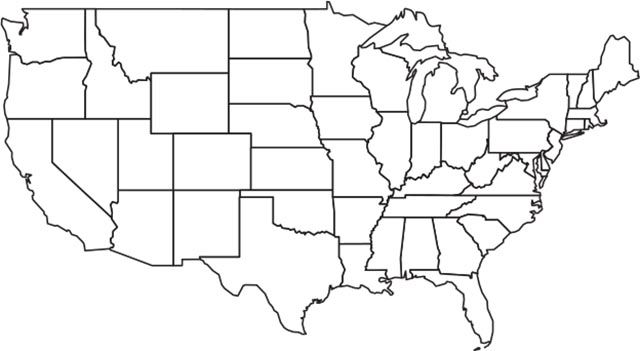 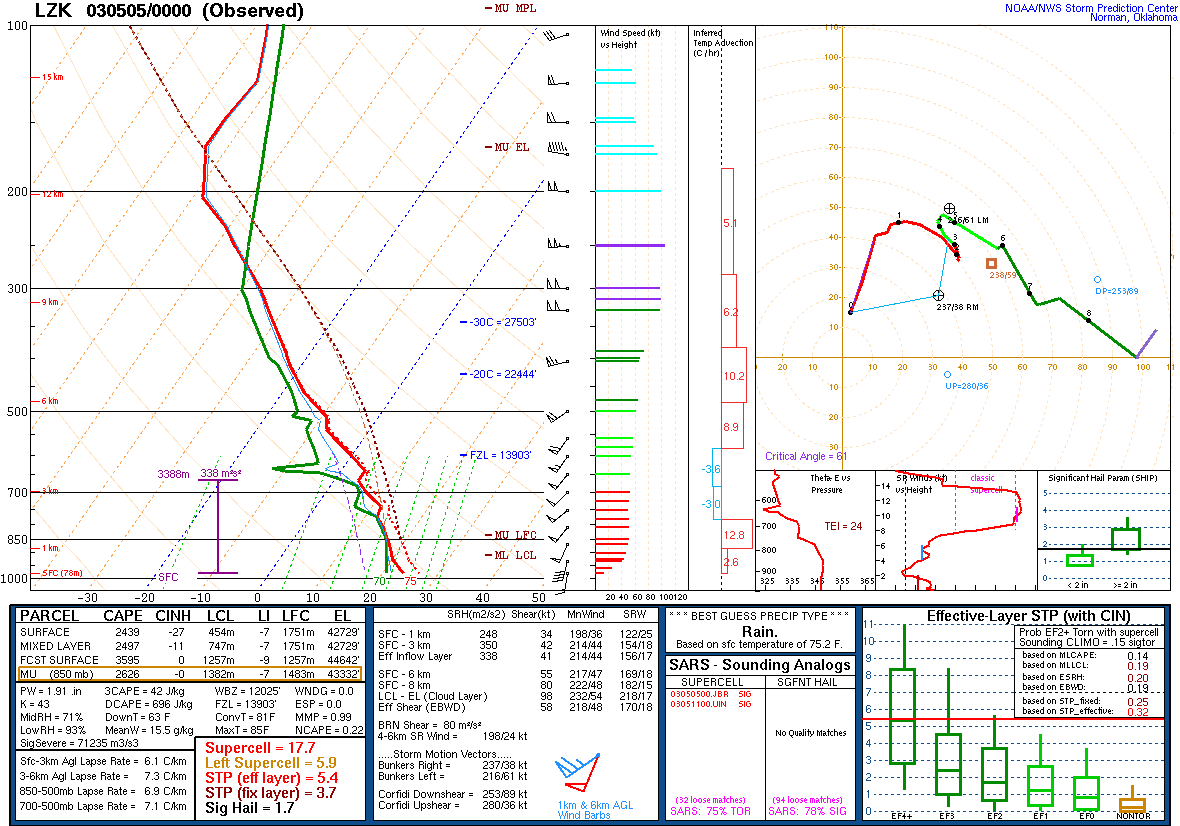 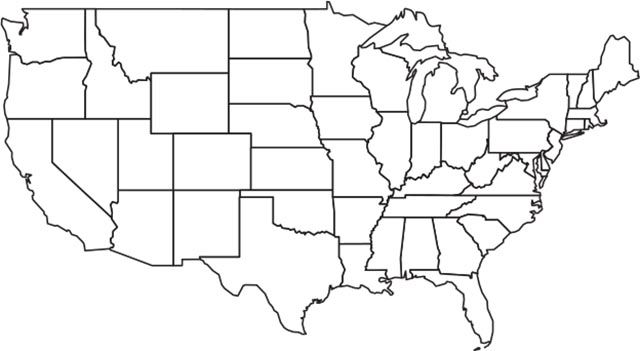 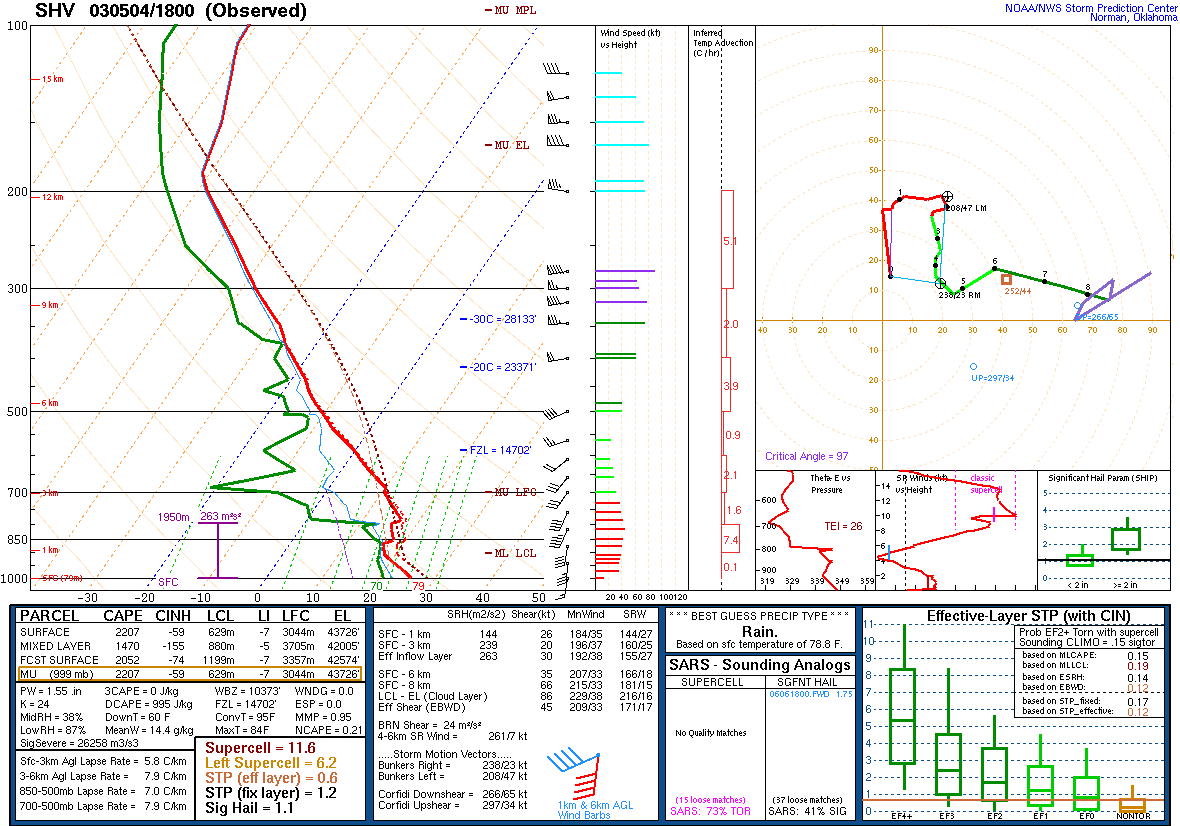 [Speaker Notes: Shreveport (NW LA).]
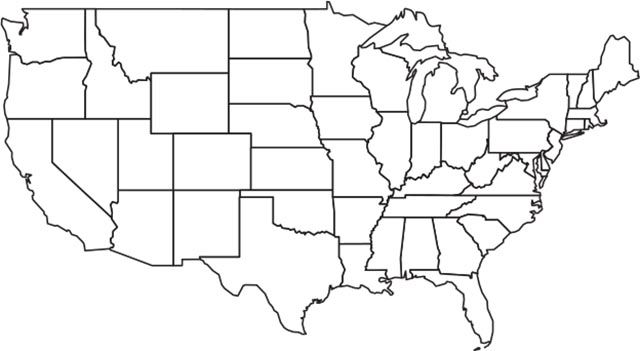 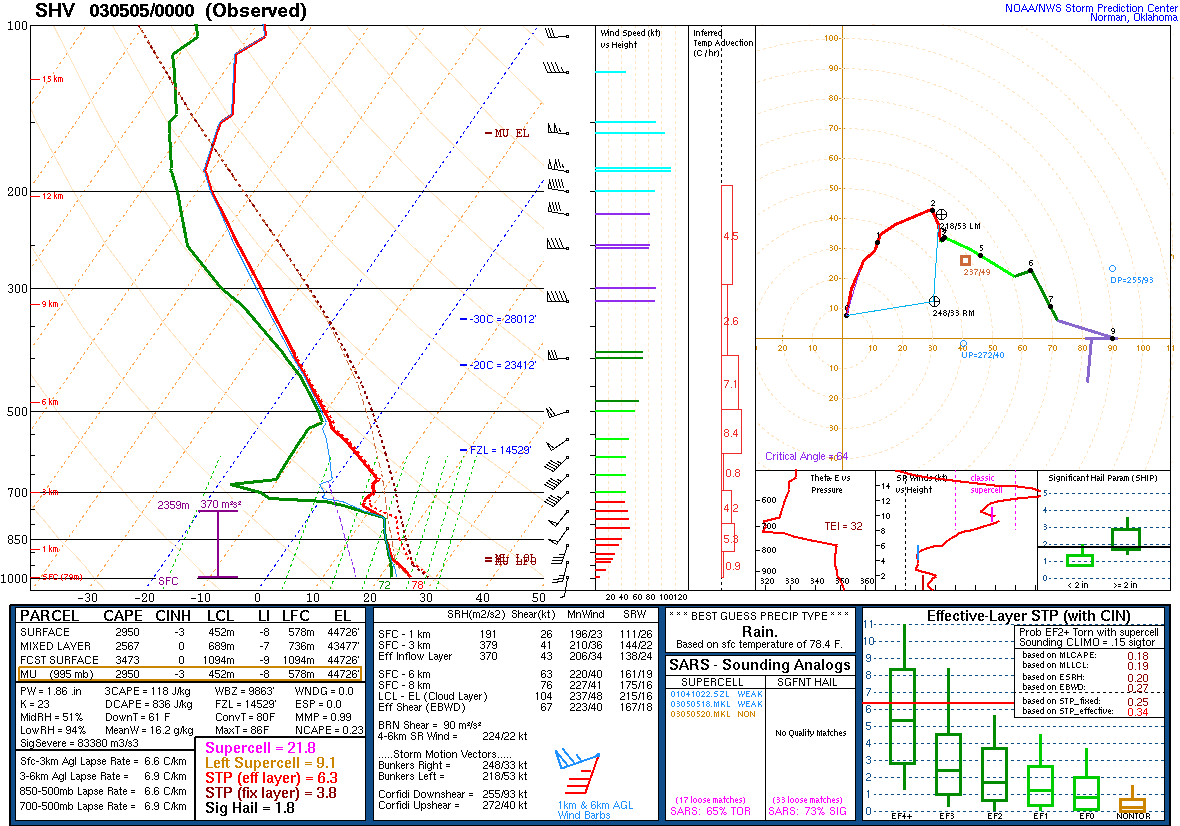 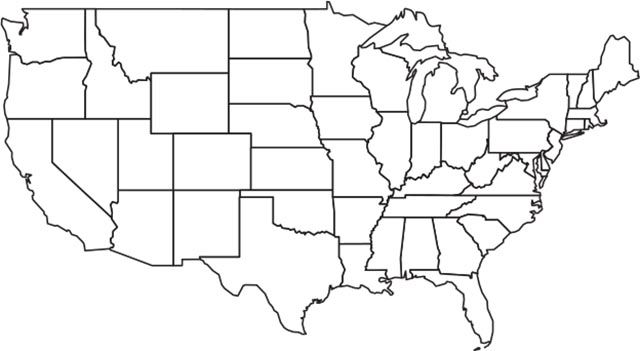 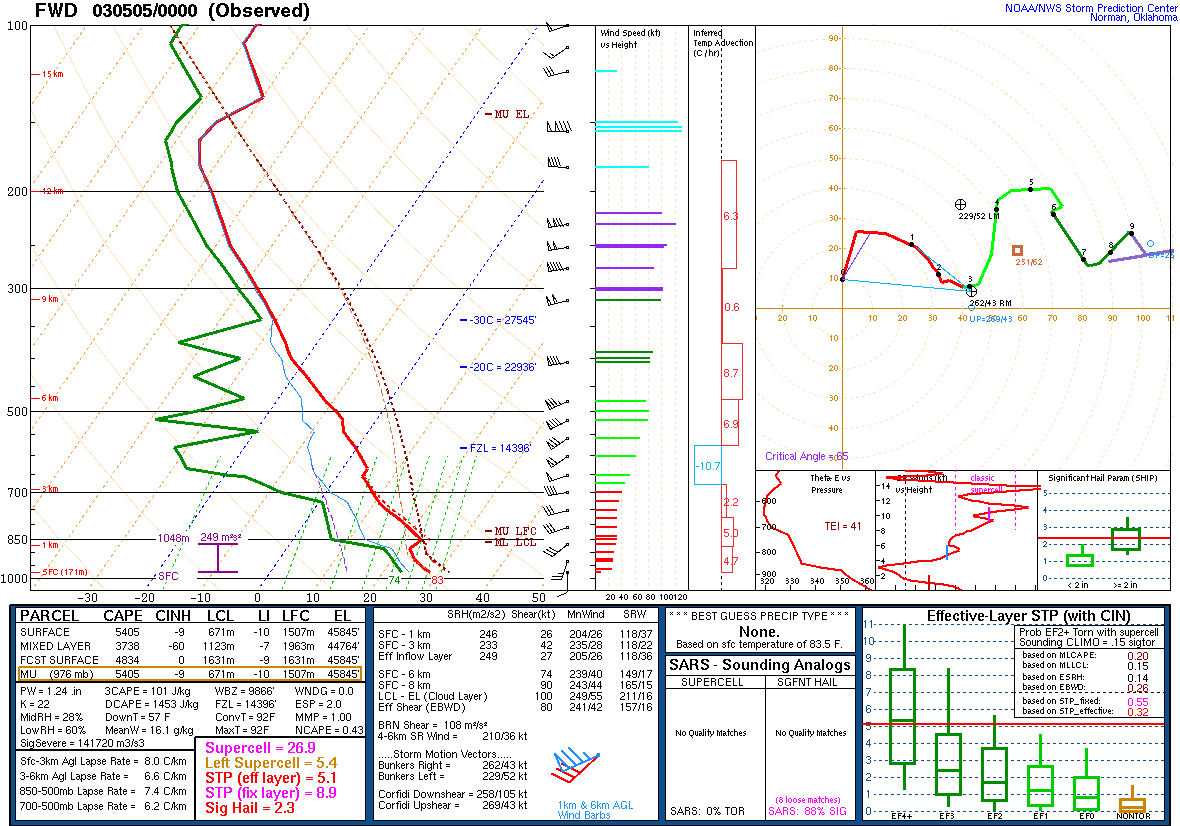 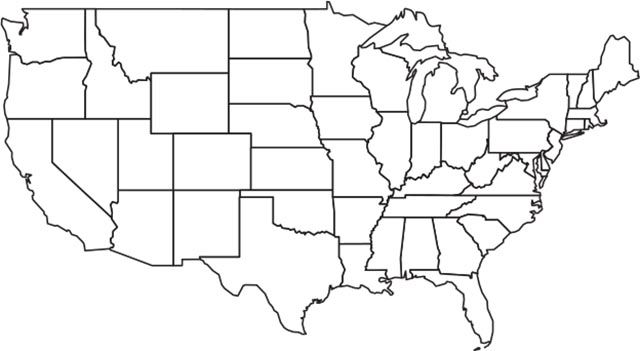 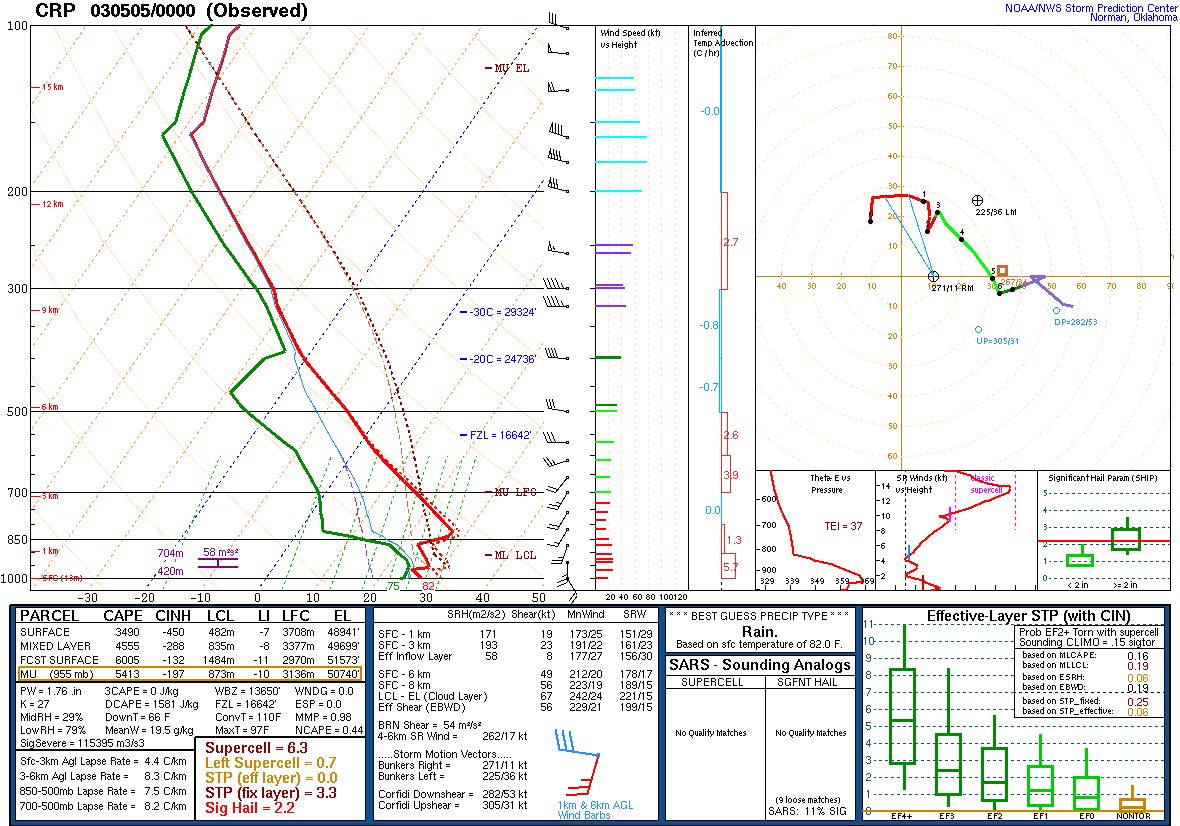 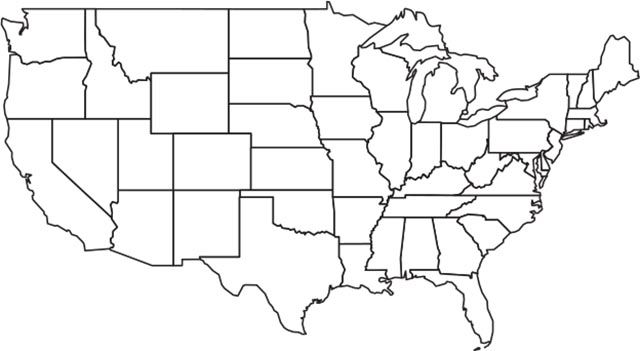 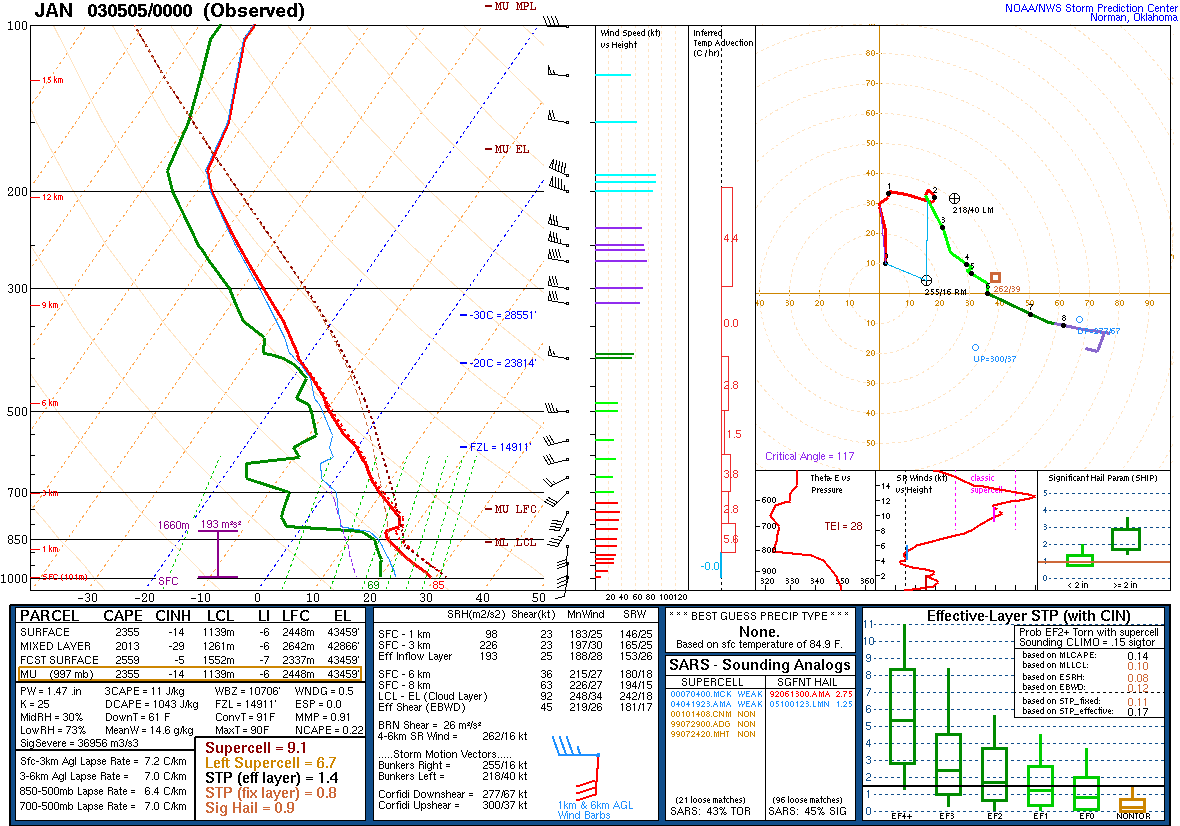 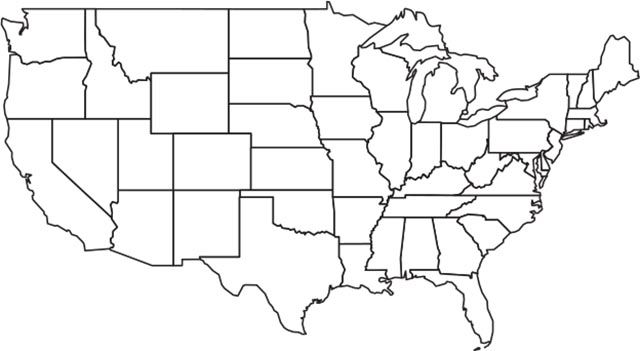 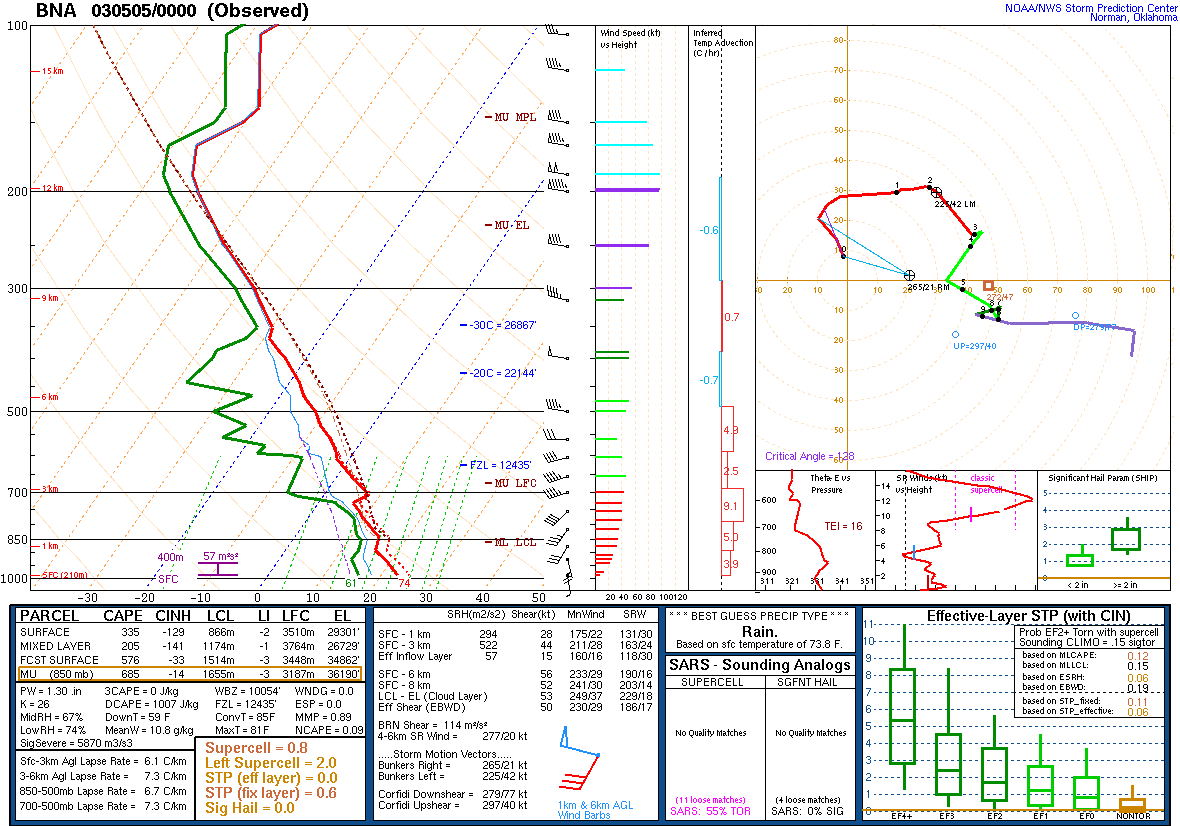 [Speaker Notes: Nashville.]
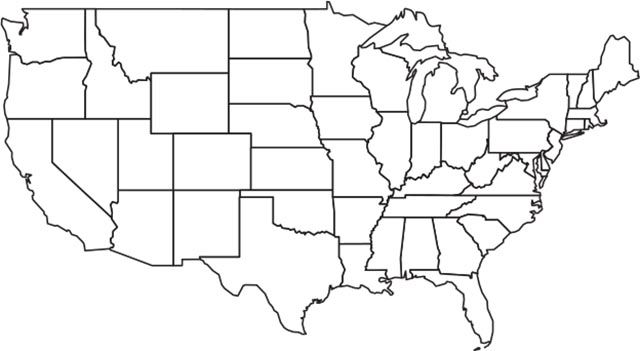 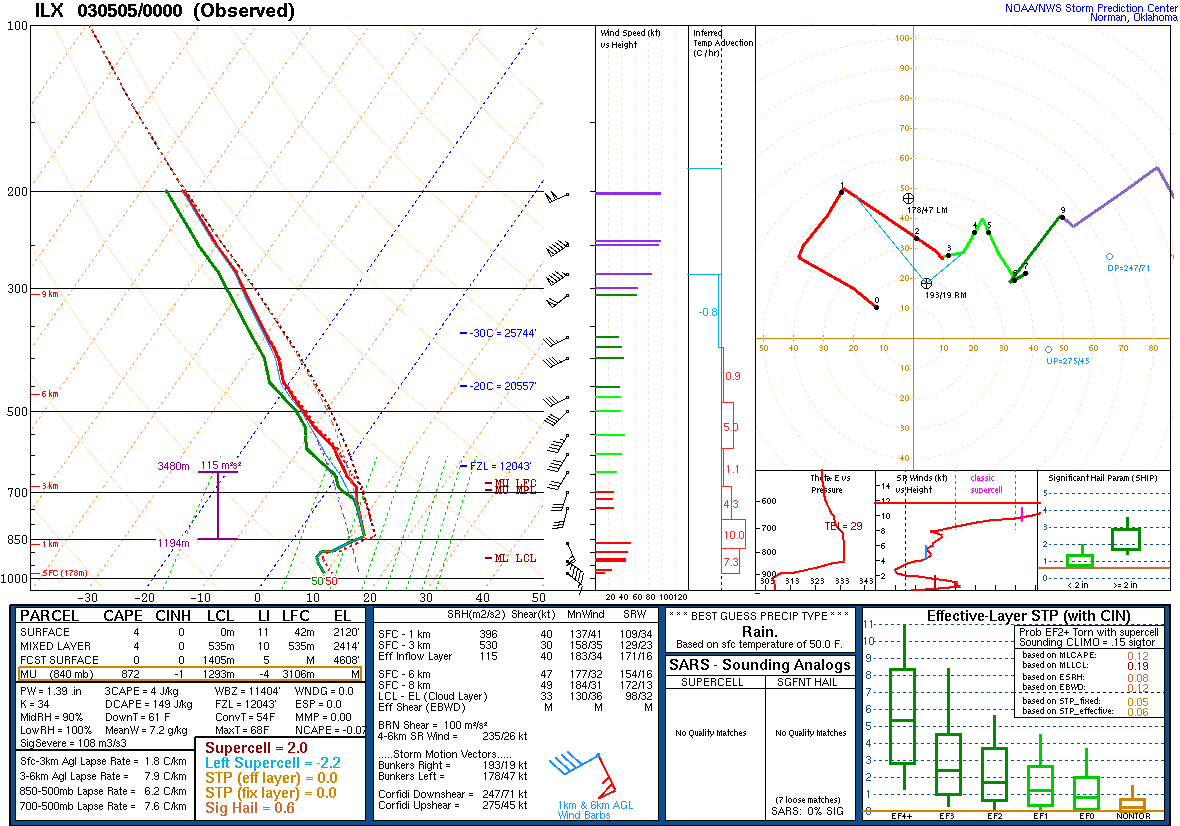 [Speaker Notes: Central Illinois.]
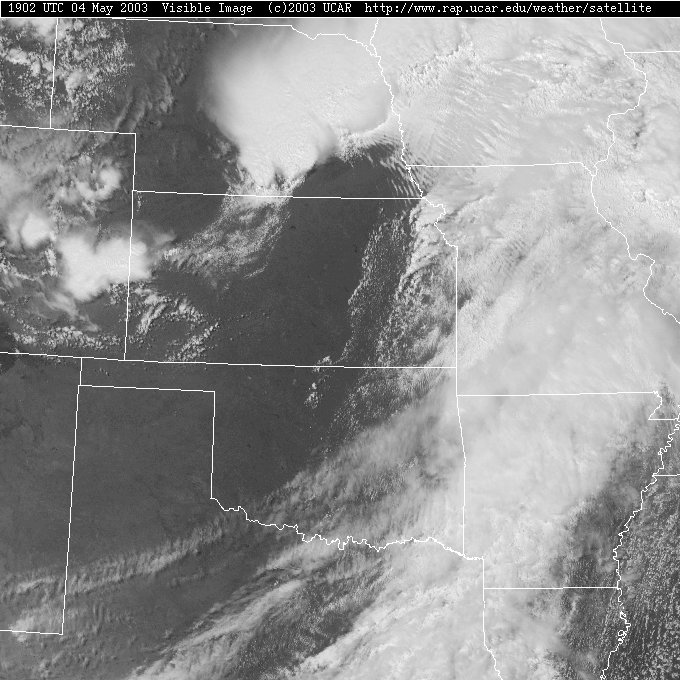 1902 UTC
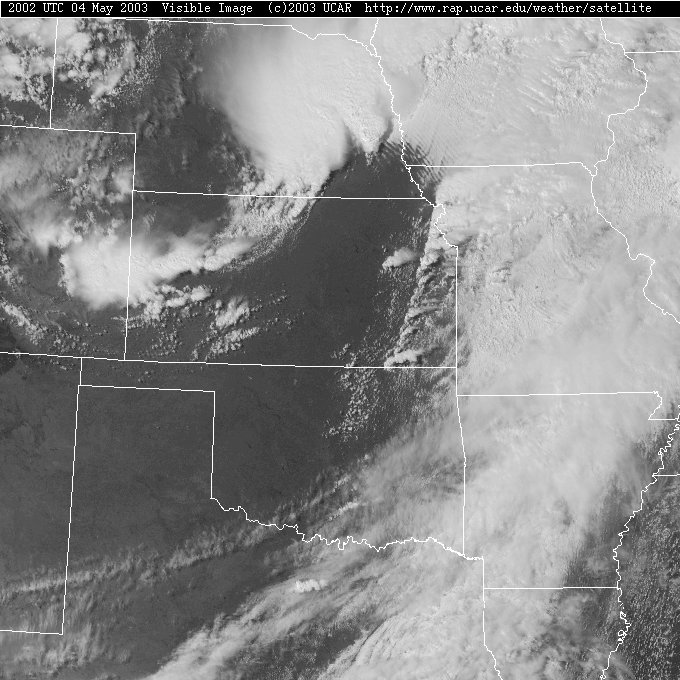 2002 UTC
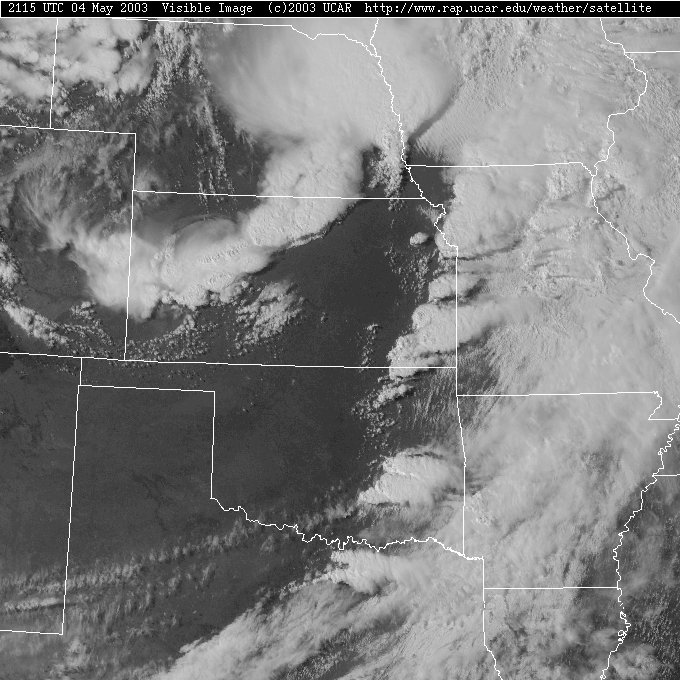 2115 UTC
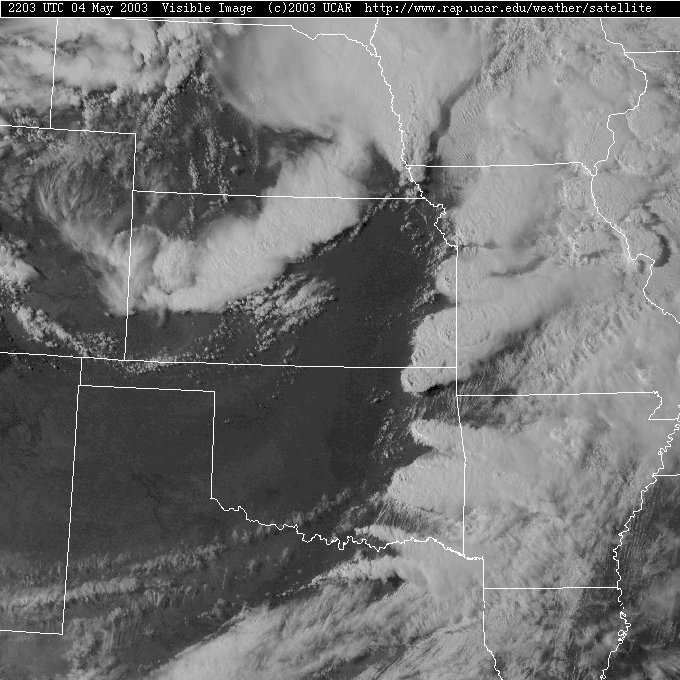 2203 UTC
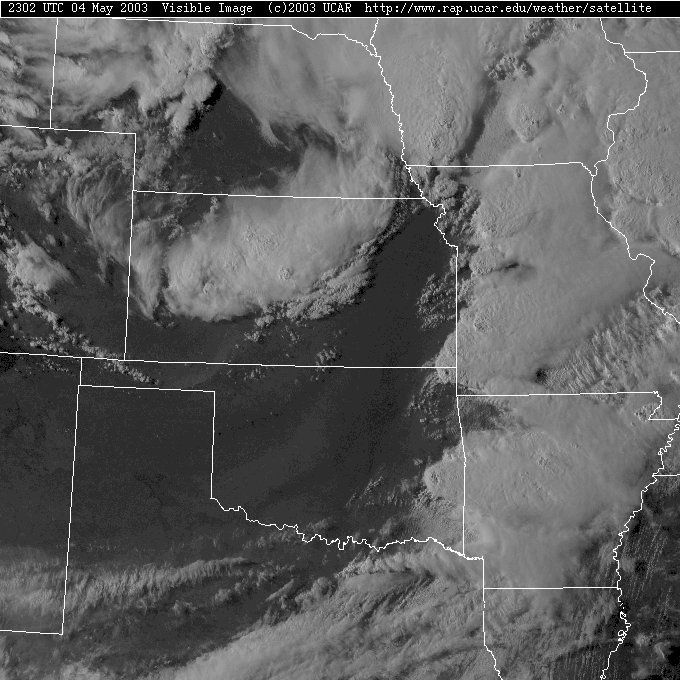 2302 UTC
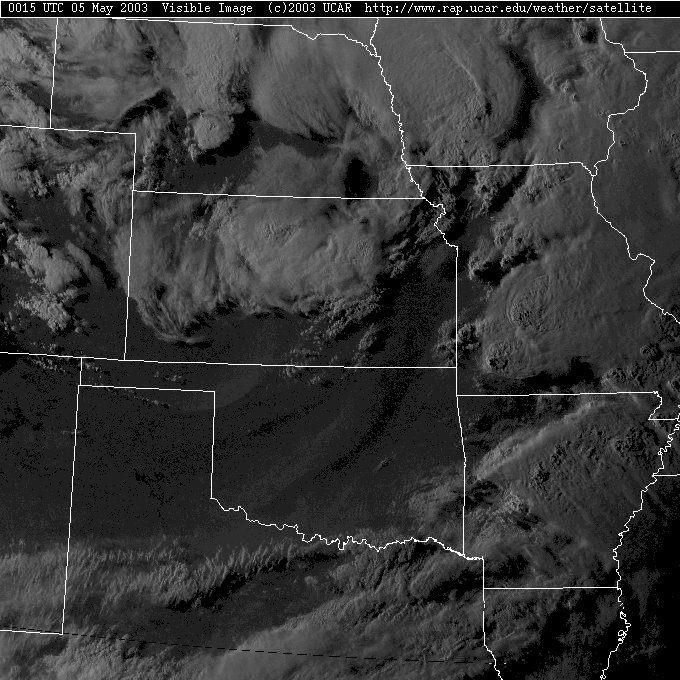 0015 UTC
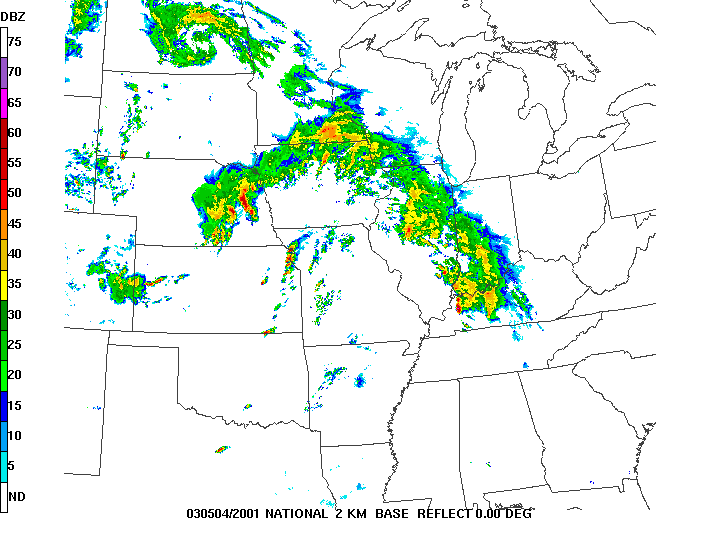 2001 UTC
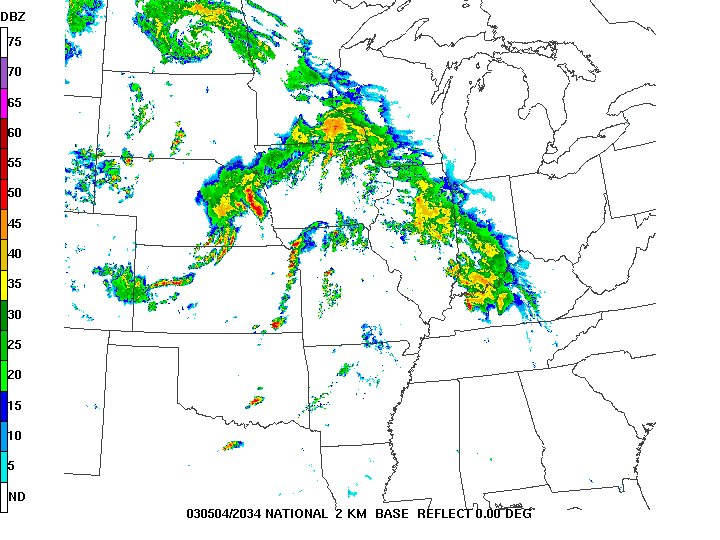 2034 UTC
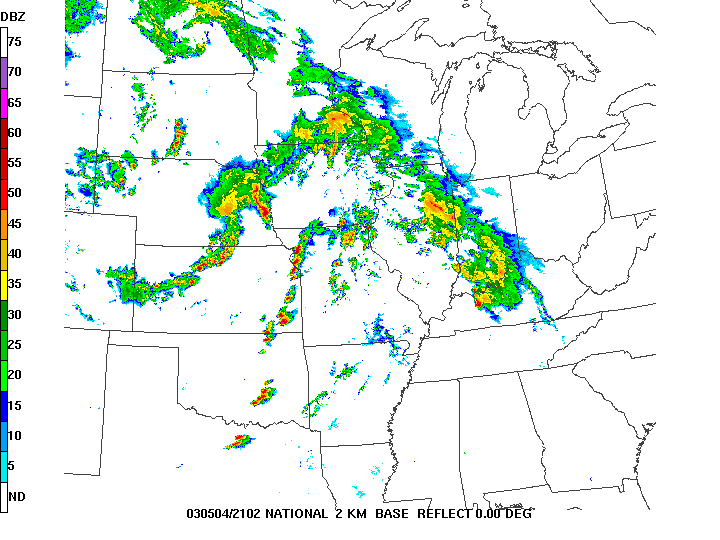 2102 UTC
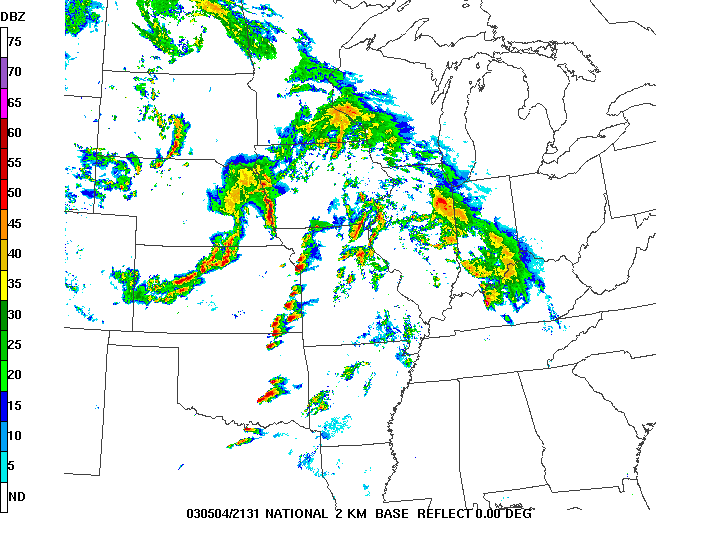 2131 UTC
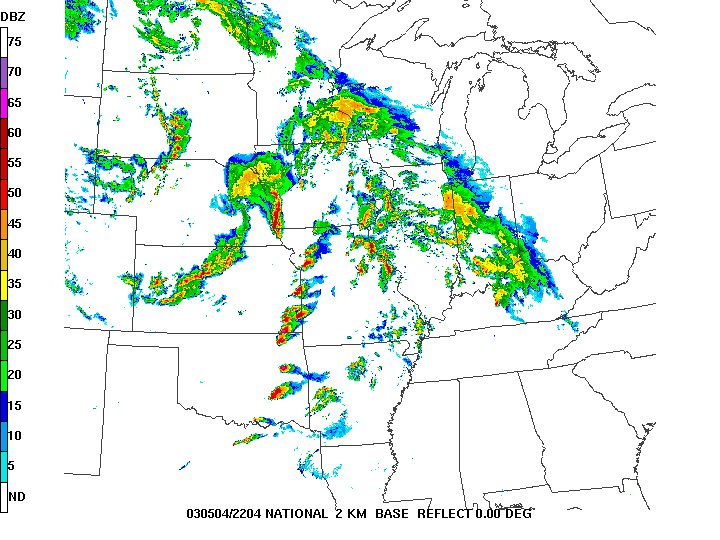 2204 UTC
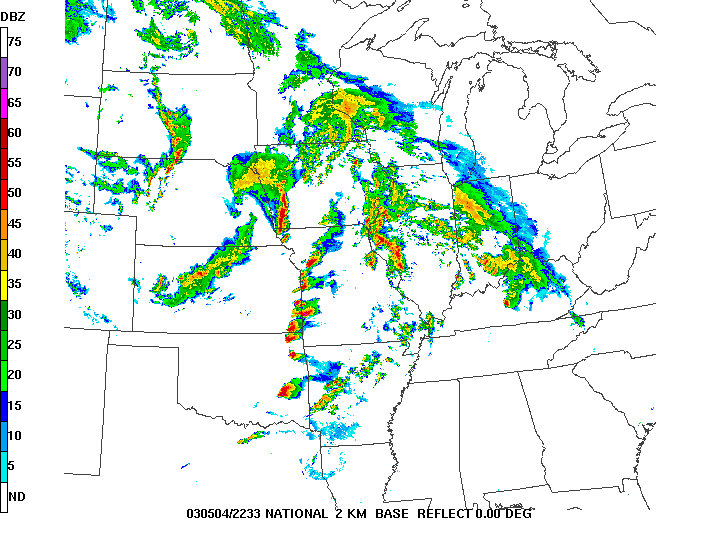 2233 UTC
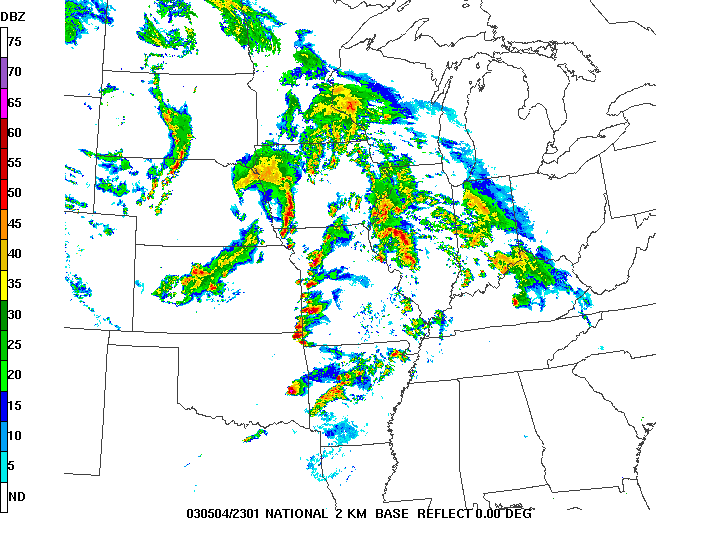 2301 UTC
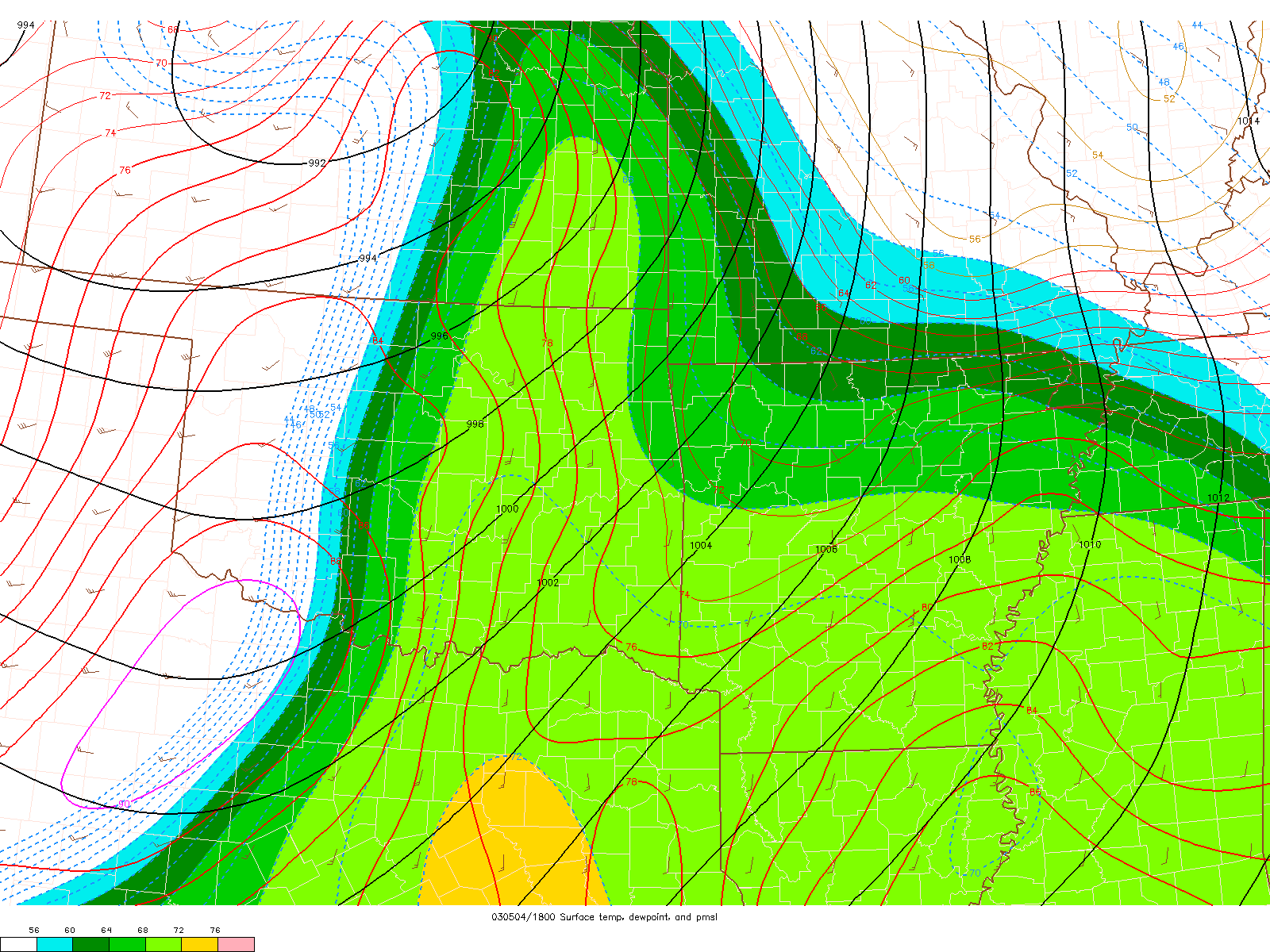 Dewpoint @ 1800 UTC
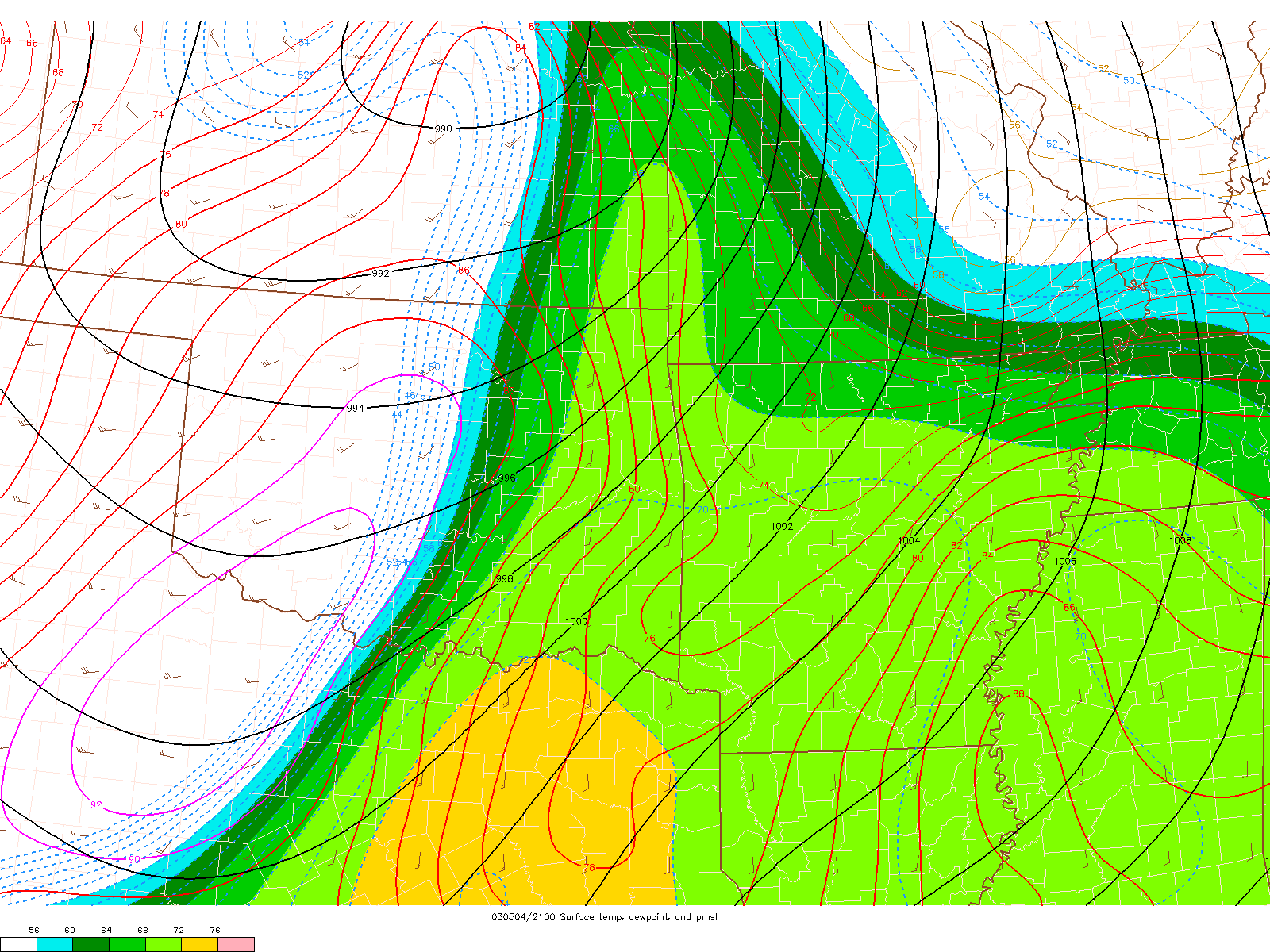 Dewpoint @ 2100 UTC
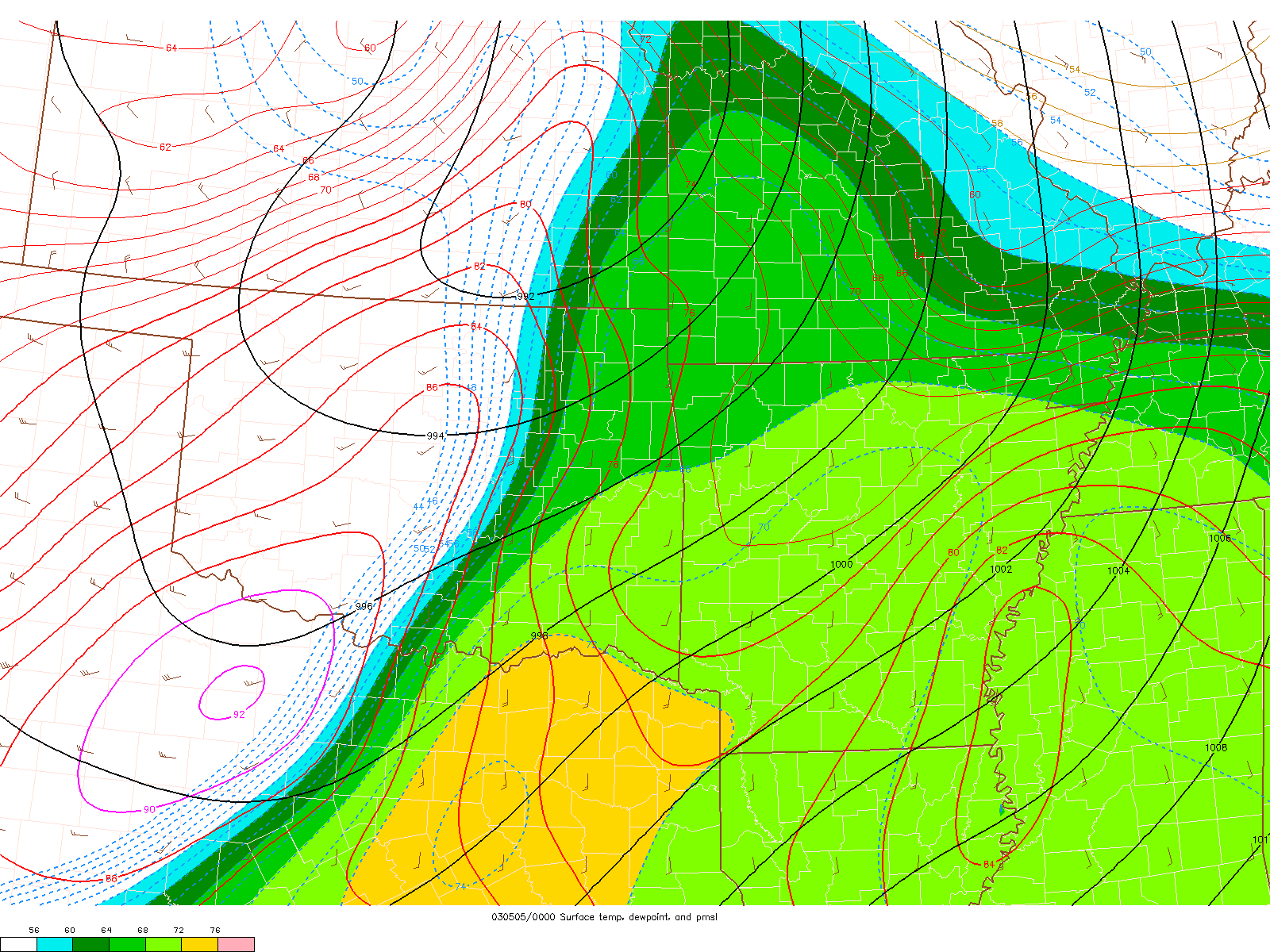 Dewpoint @ 0000 UTC
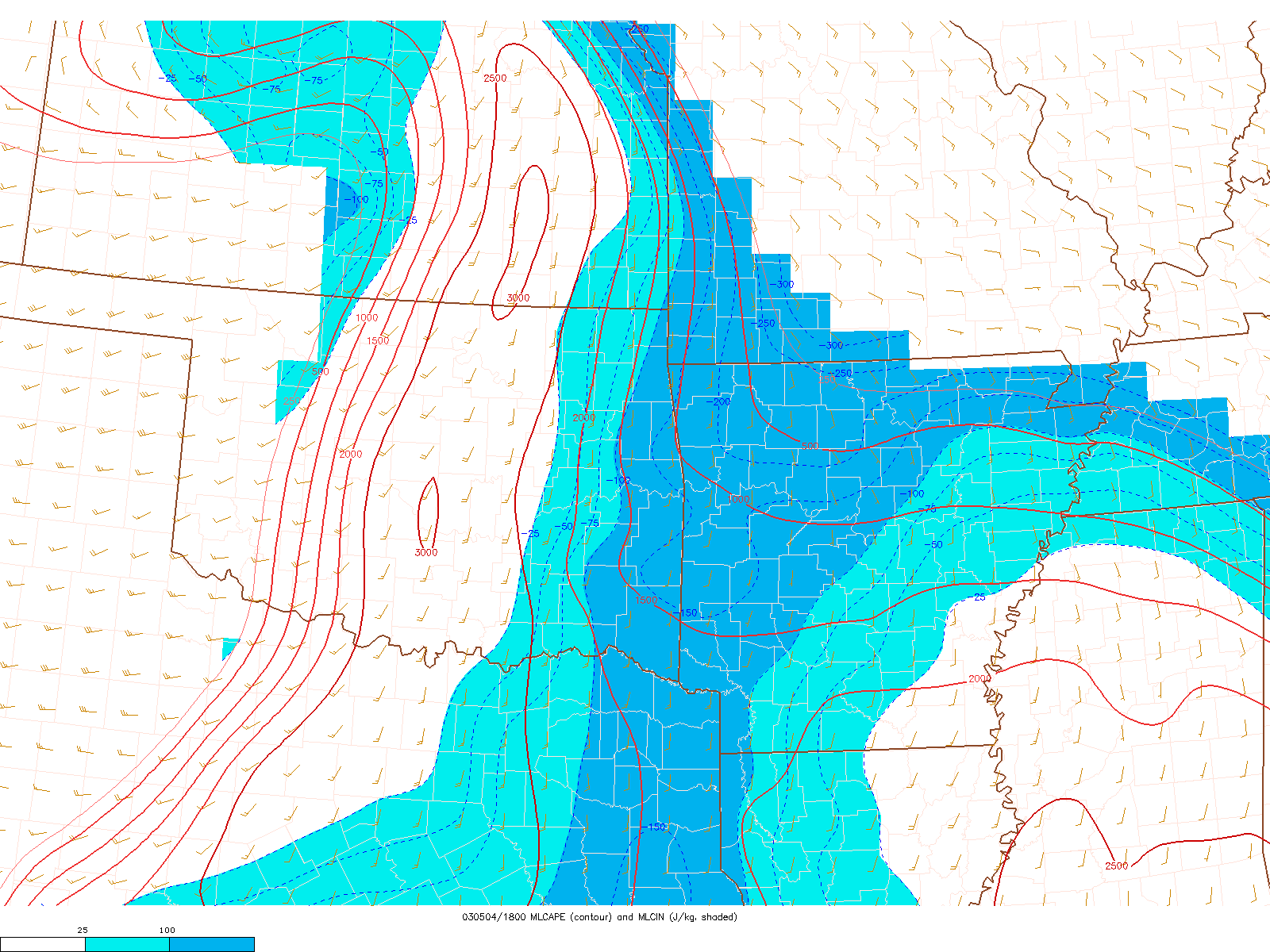 MLCAPE/MLCIN @ 1800 UTC
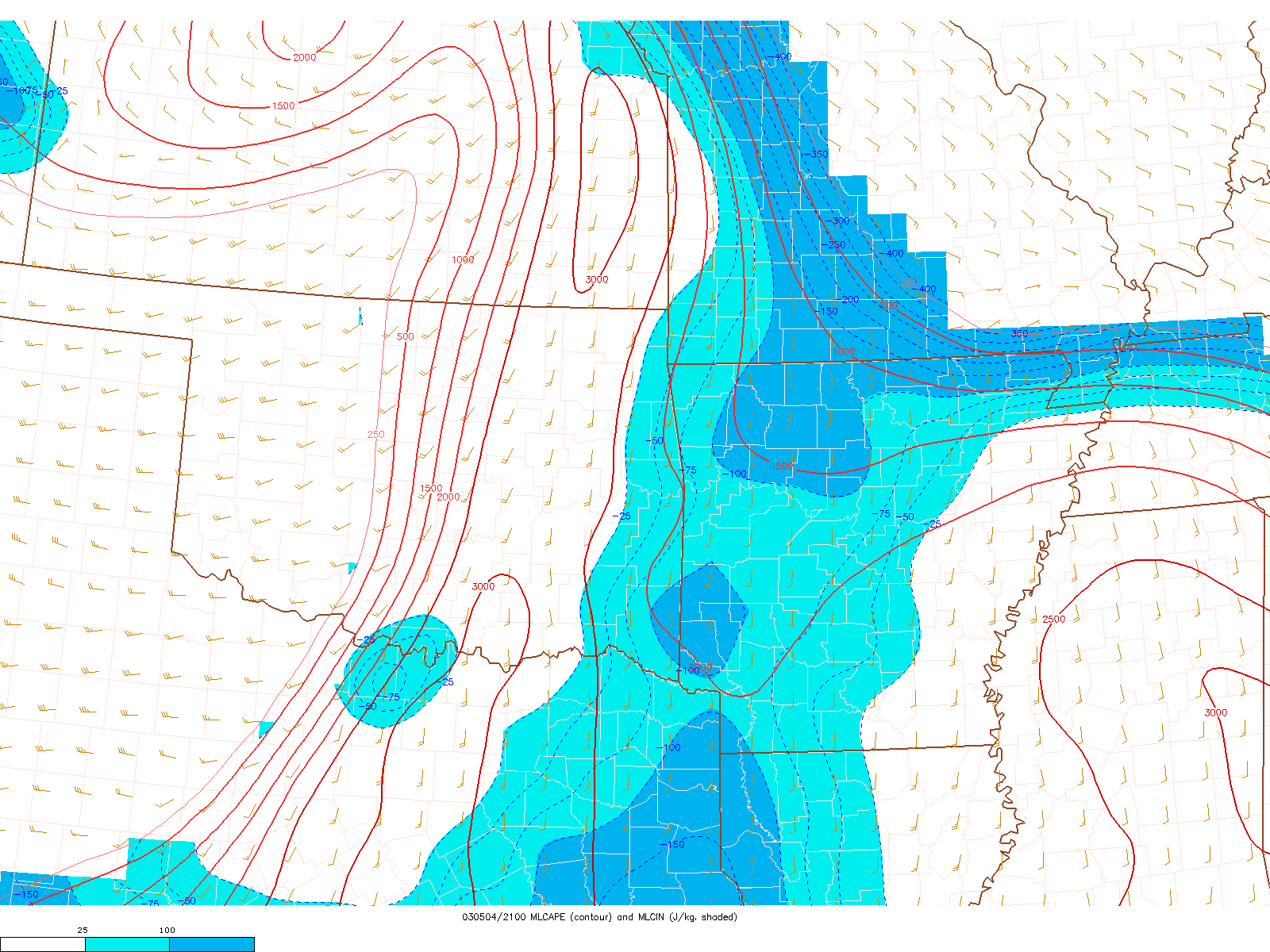 MLCAPE/MLCIN @ 2100 UTC
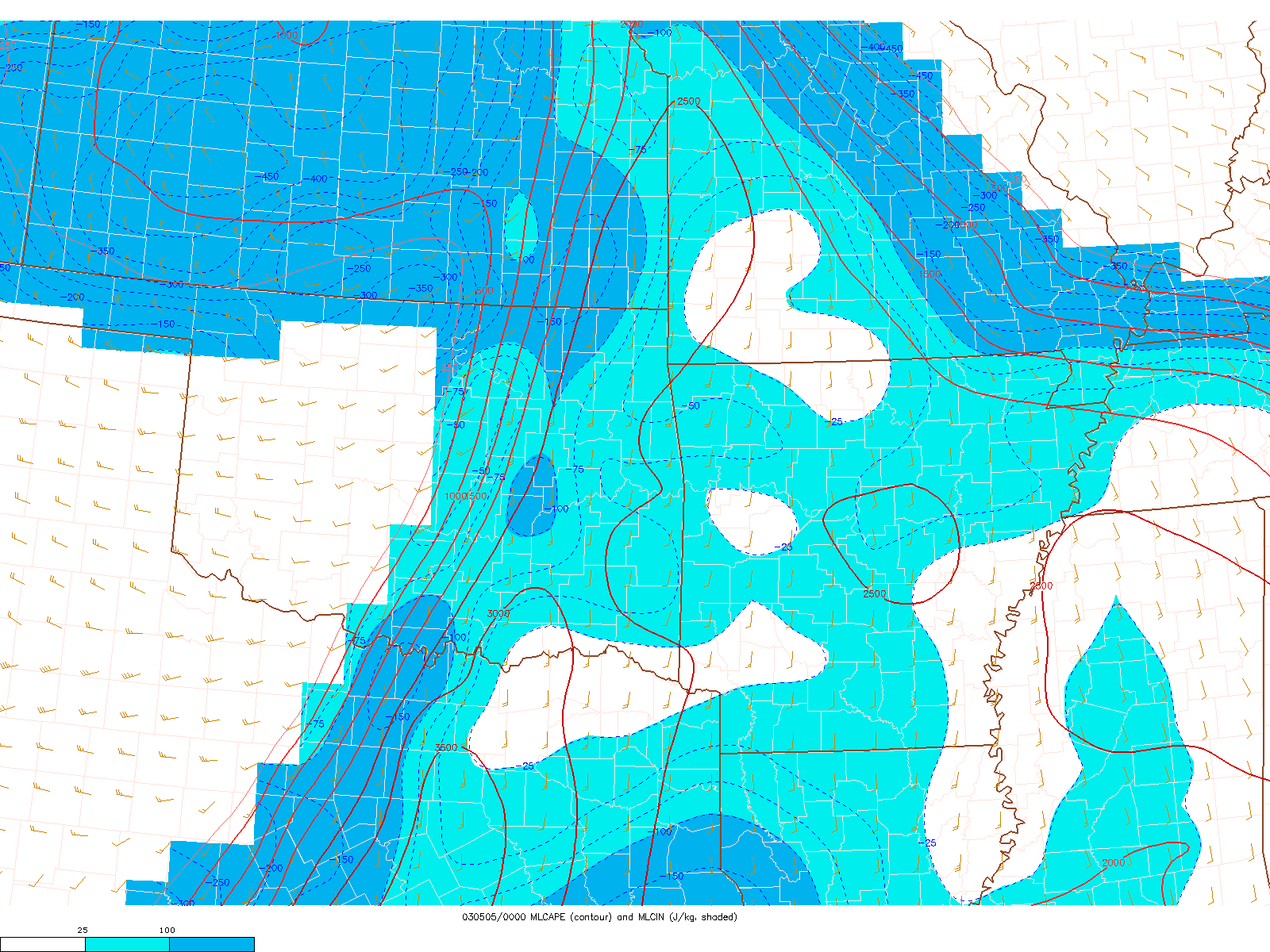 MLCAPE/MLCIN @ 0000 UTC
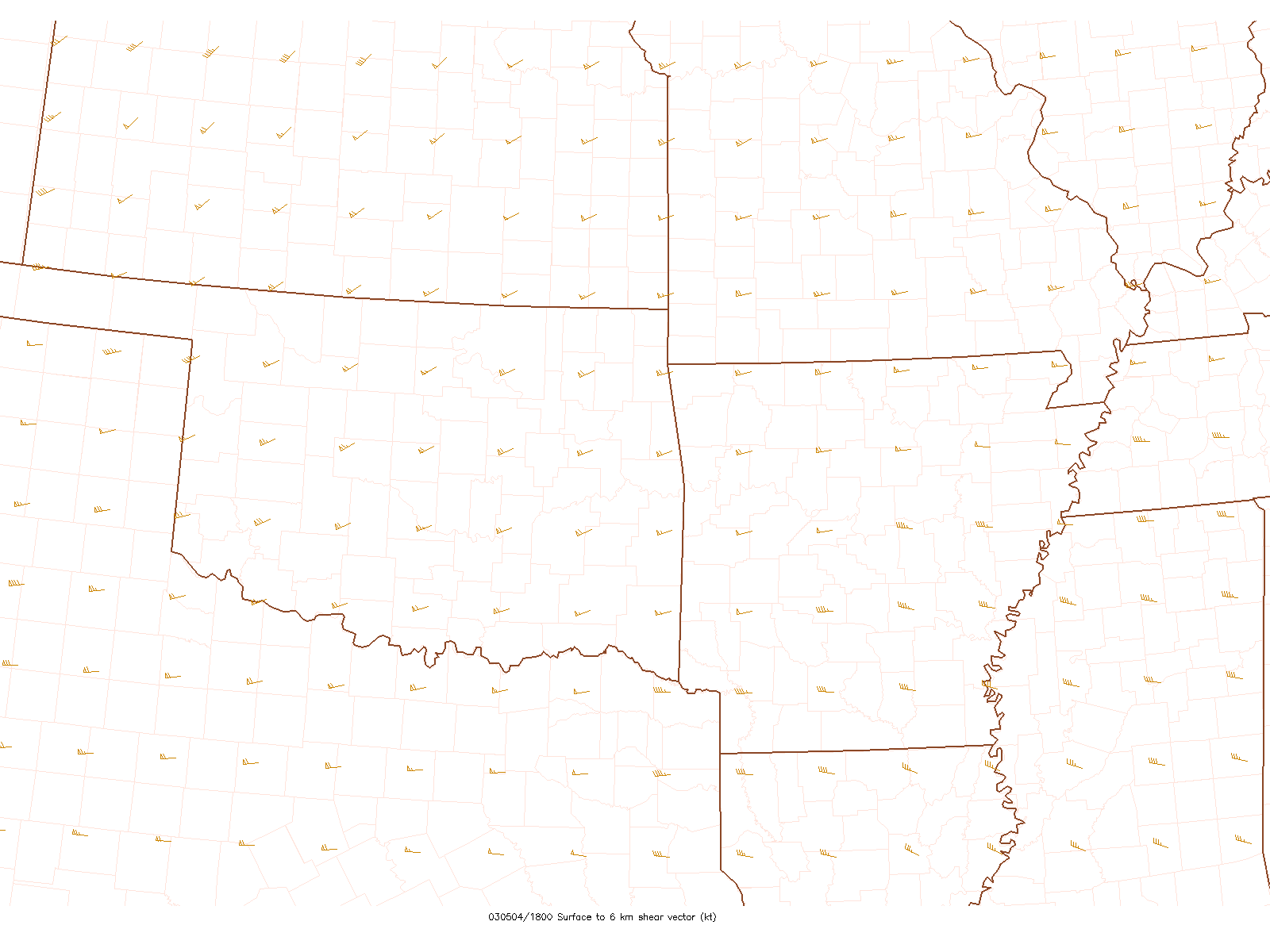 0–6-km shear @ 1800 UTC
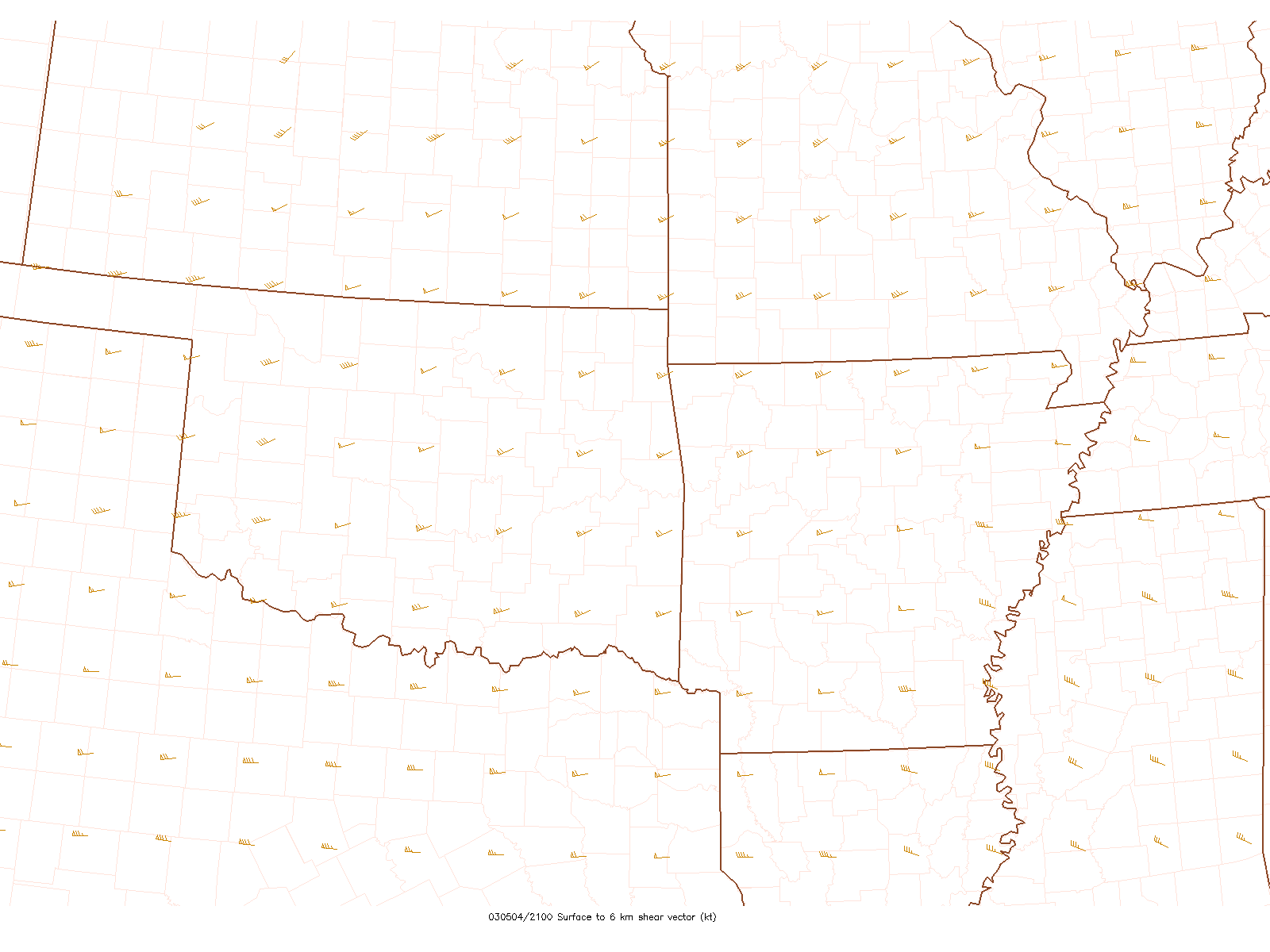 0–6-km shear @ 1800 UTC
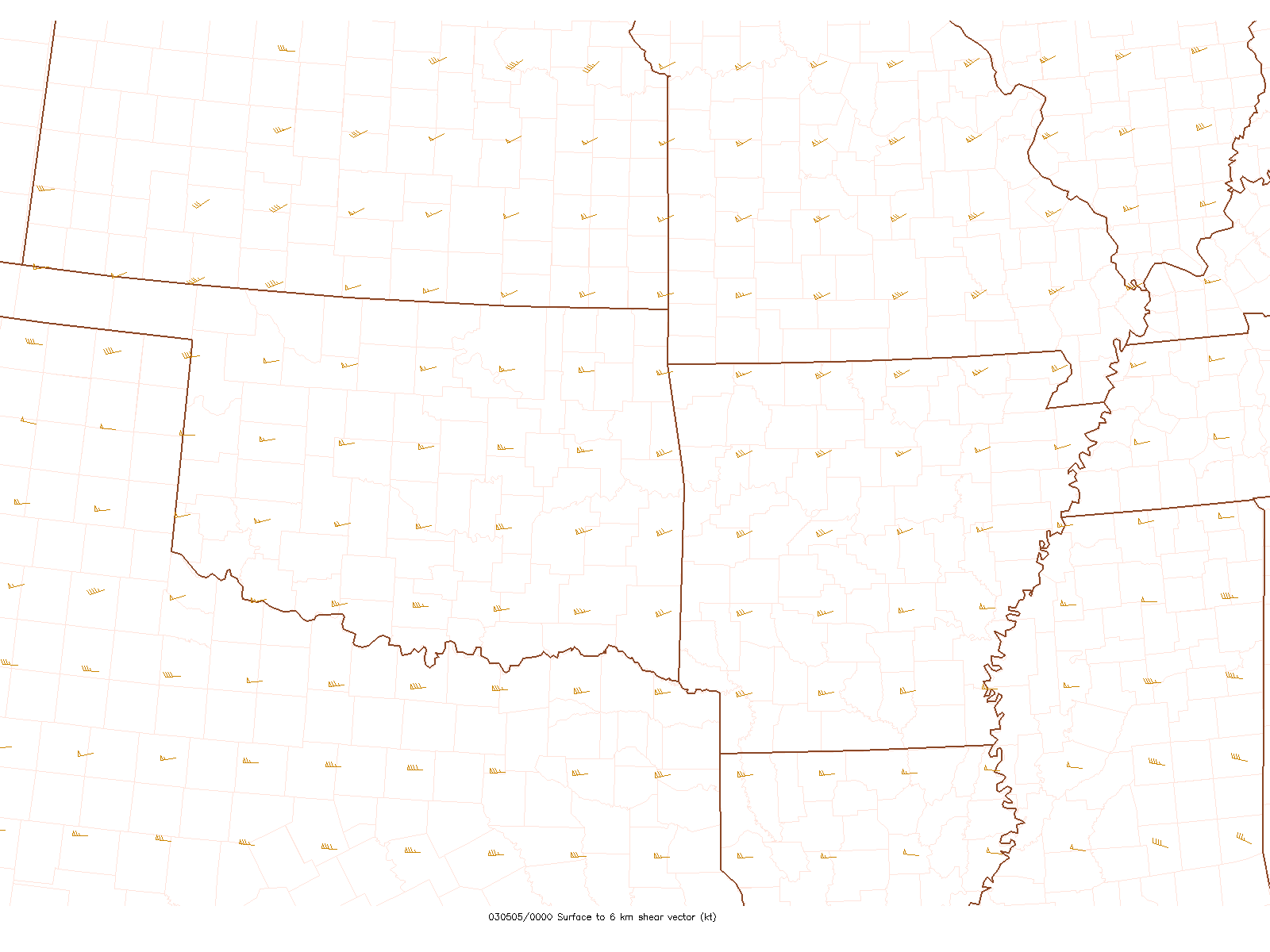 0–6-km shear @ 1800 UTC
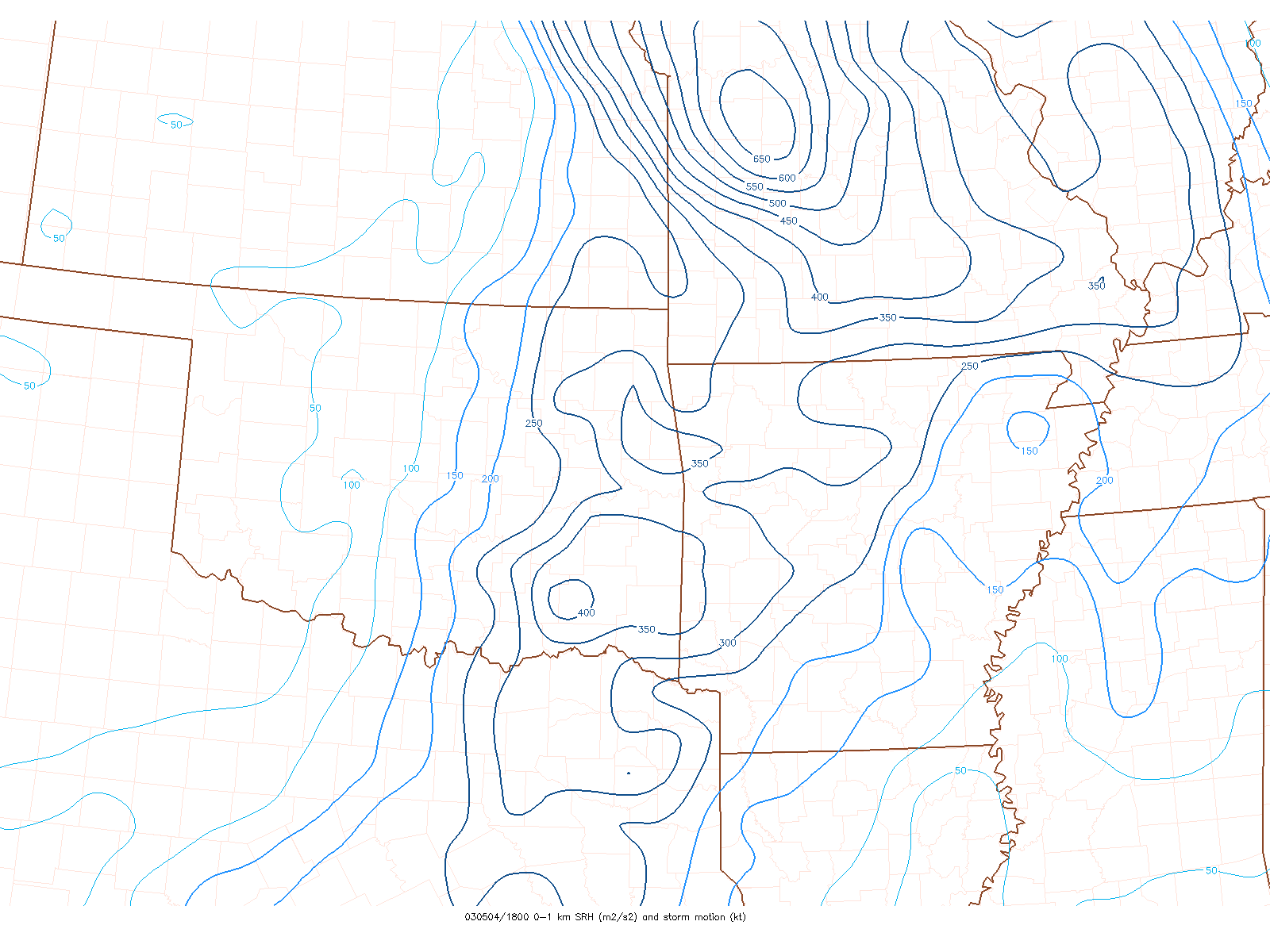 0–1-km SRH @ 1800 UTC
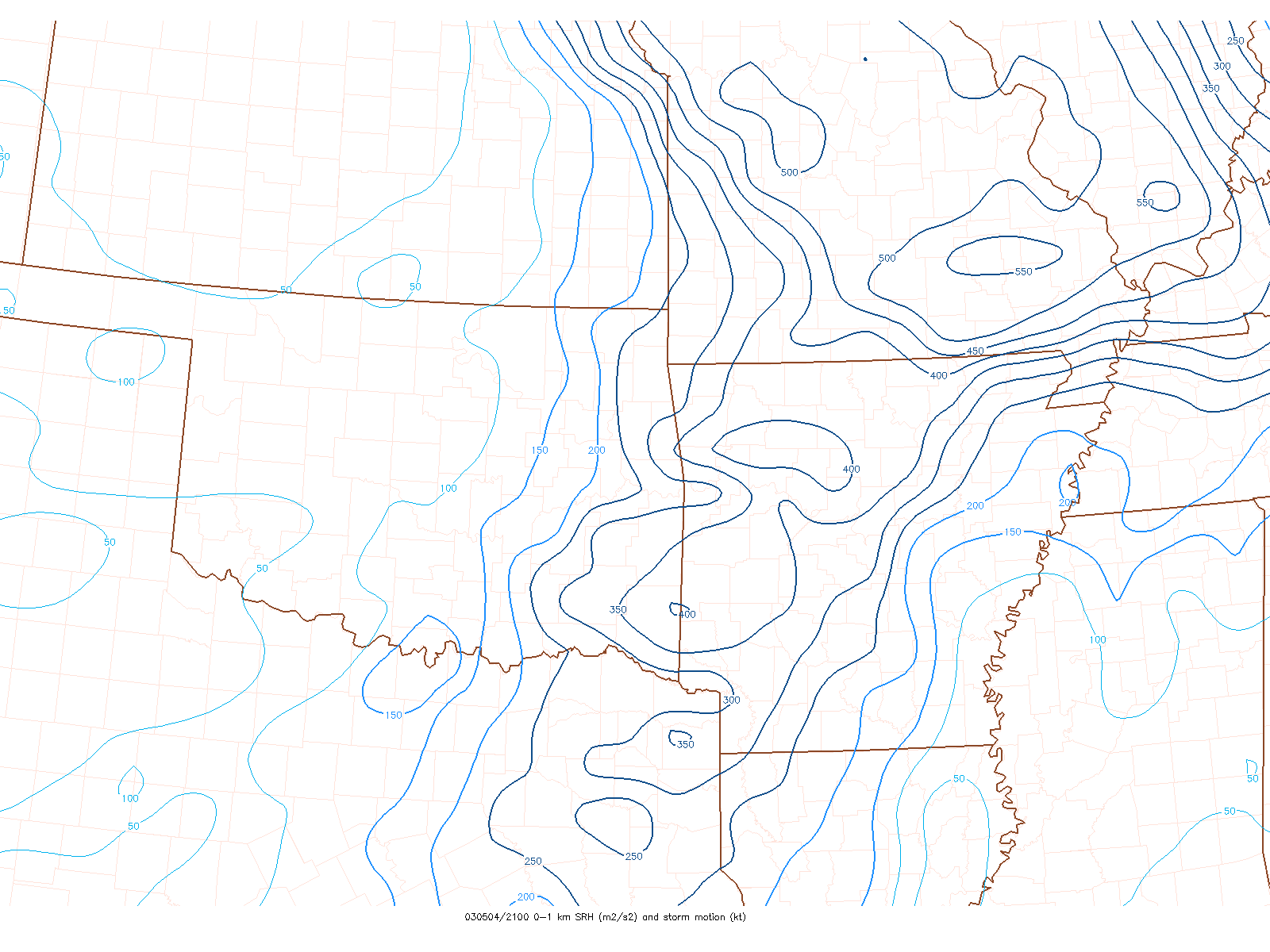 0–1-km SRH @ 2100 UTC
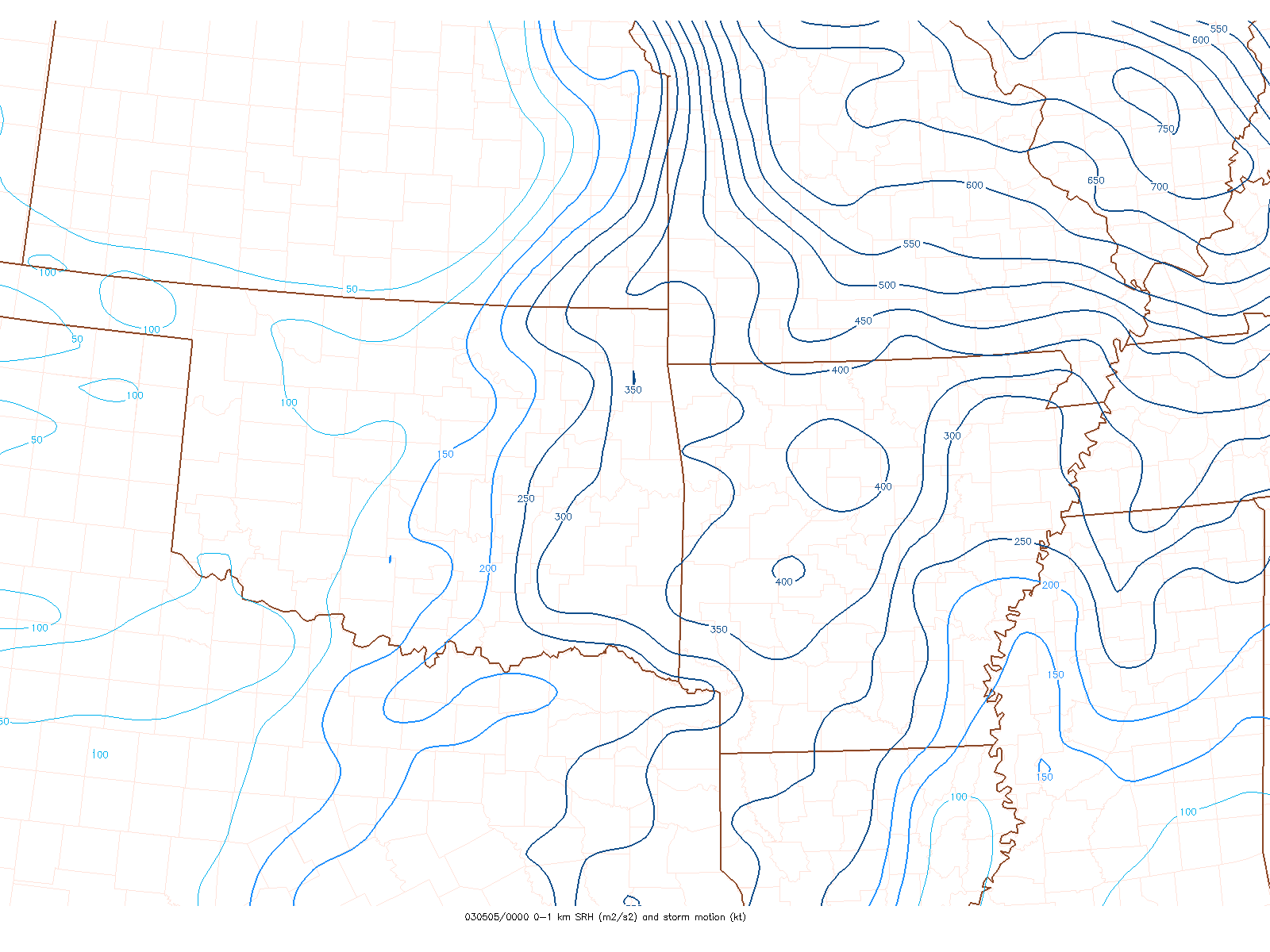 0–1-km SRH @ 0000 UTC
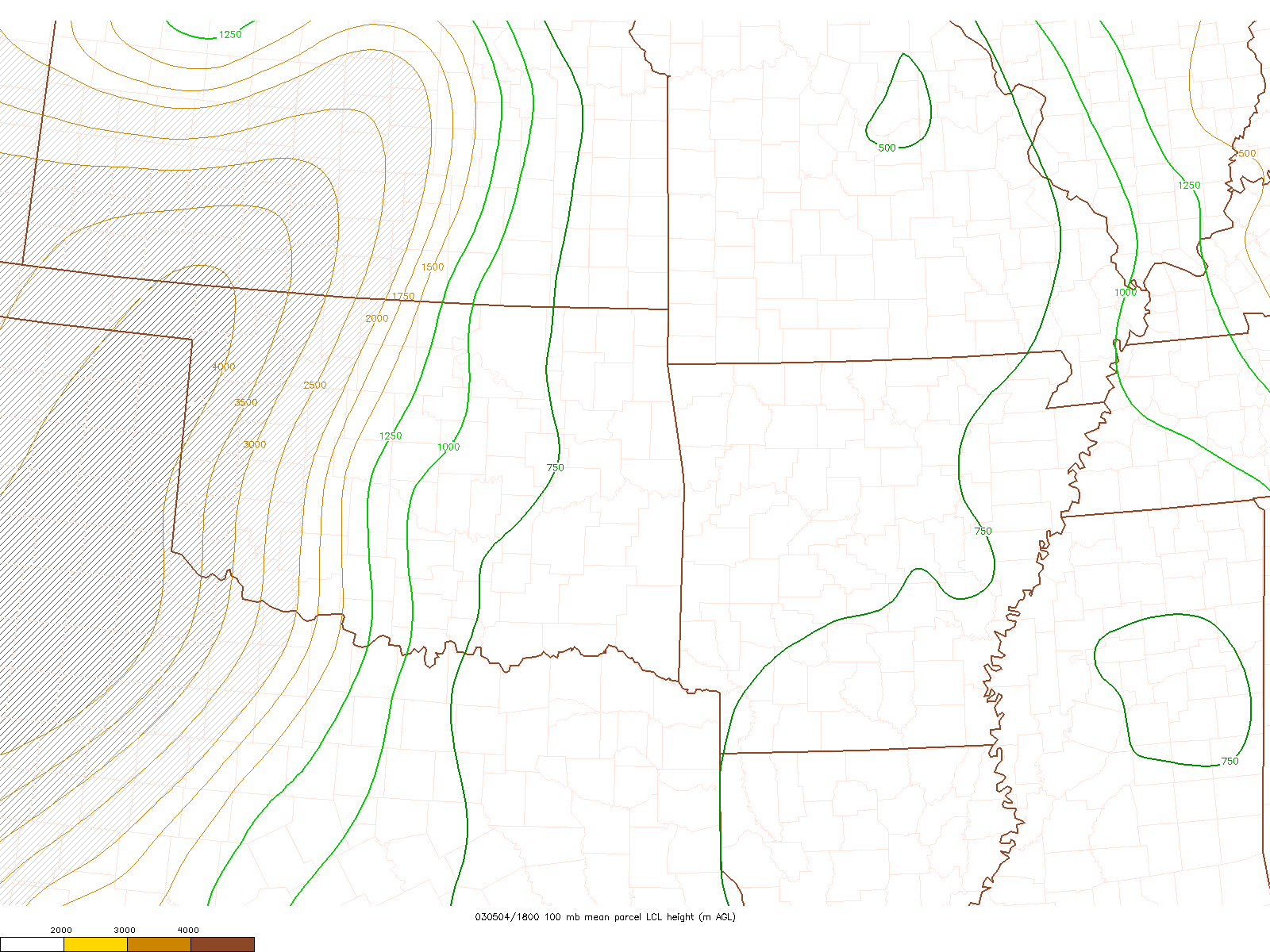 MLLCL @ 1800 UTC
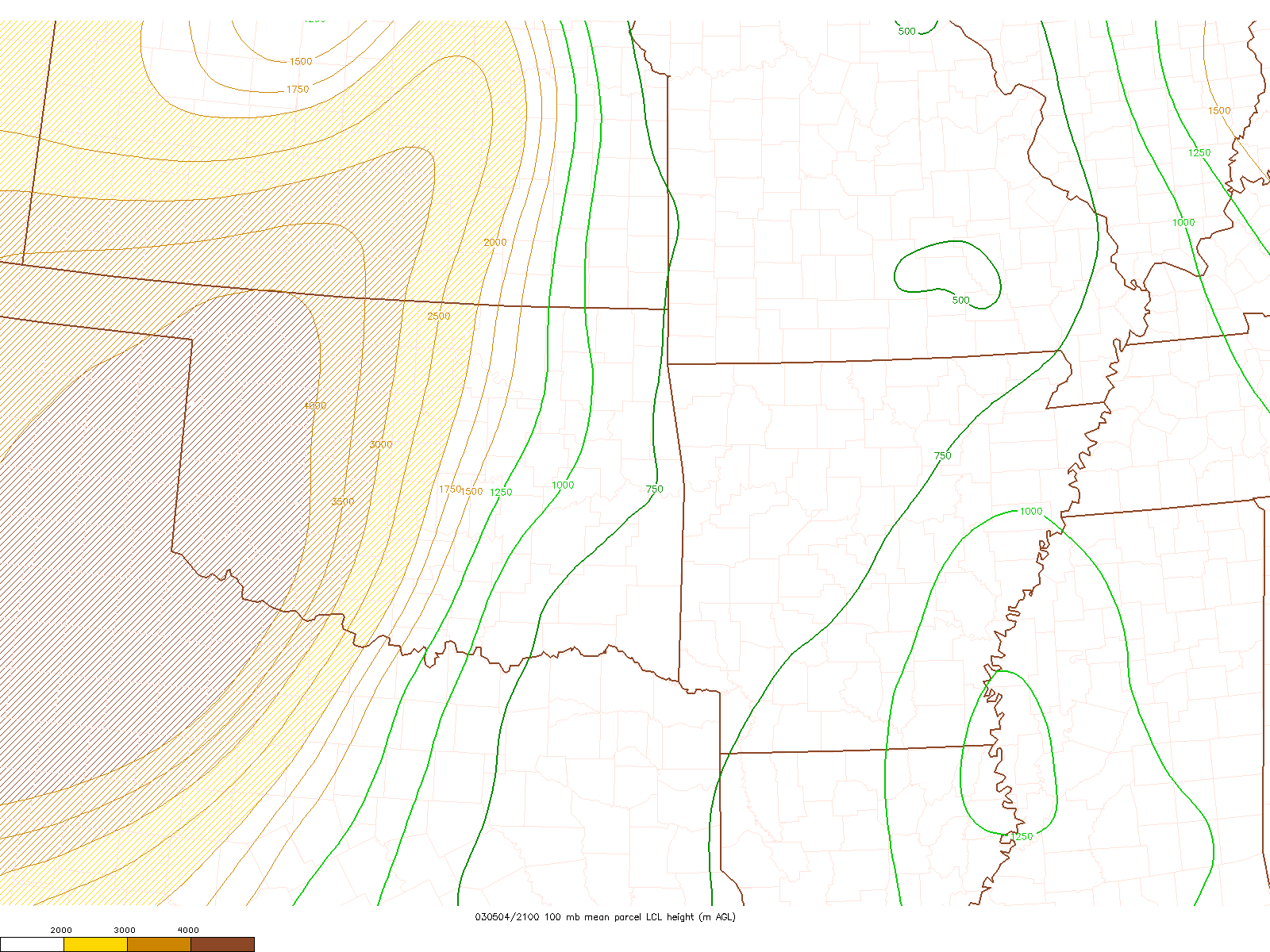 MLLCL @ 2100 UTC
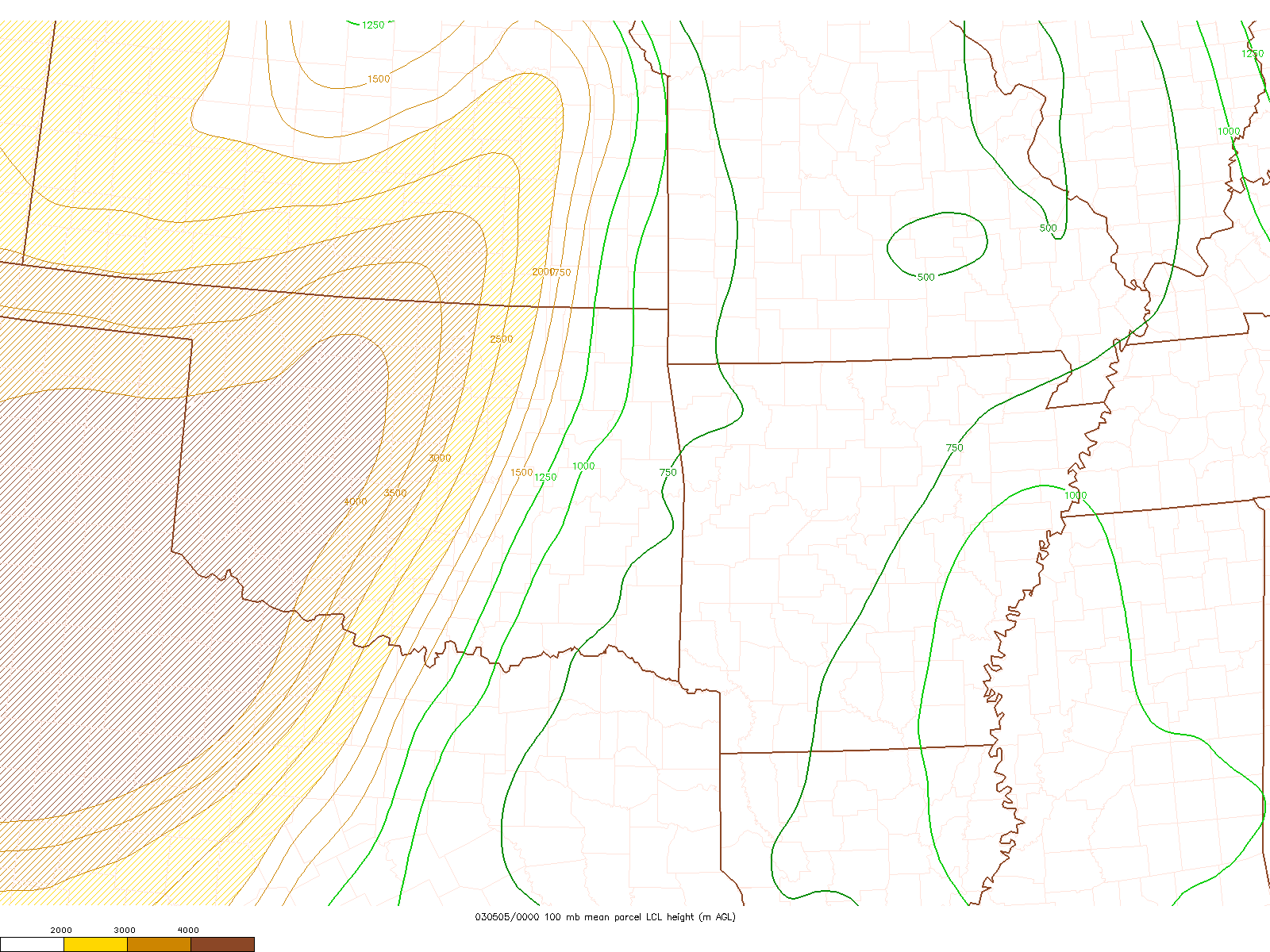 MLLCL @ 0000 UTC
Draw your 01z tornado probabilities!
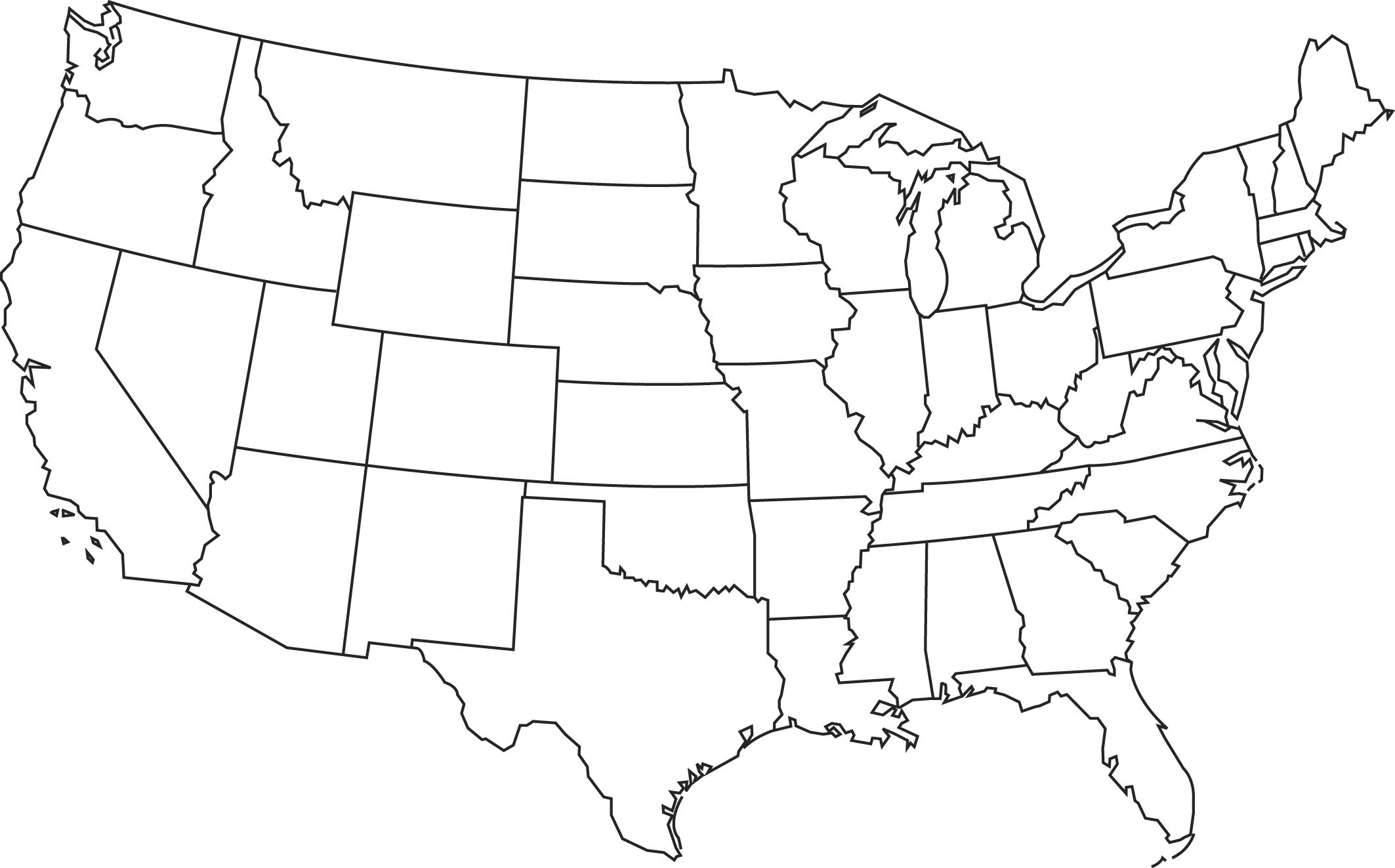 Moderate line for 15%
High line for 30%
Black for hatched
Email this slide to matthew.flournoy@noaa.gov
THE ANSWER
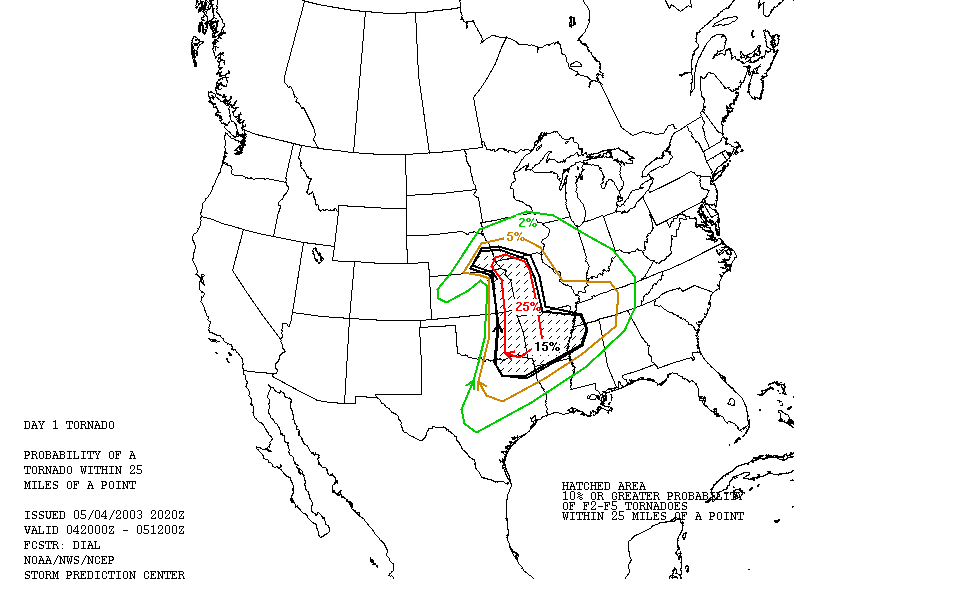 Summary
Synoptic wave should maintain intensity and move to the east or east-northeast.
Surface cyclone should develop toward the east-northeast in response to combined Q-G forcing for ascent.
Mass response to cyclogenesis will be LLJ developing eastward toward MS River.
Moist/unstable environment will maintain tornado risk overnight, esp. with cluster supercells across the Mid South.
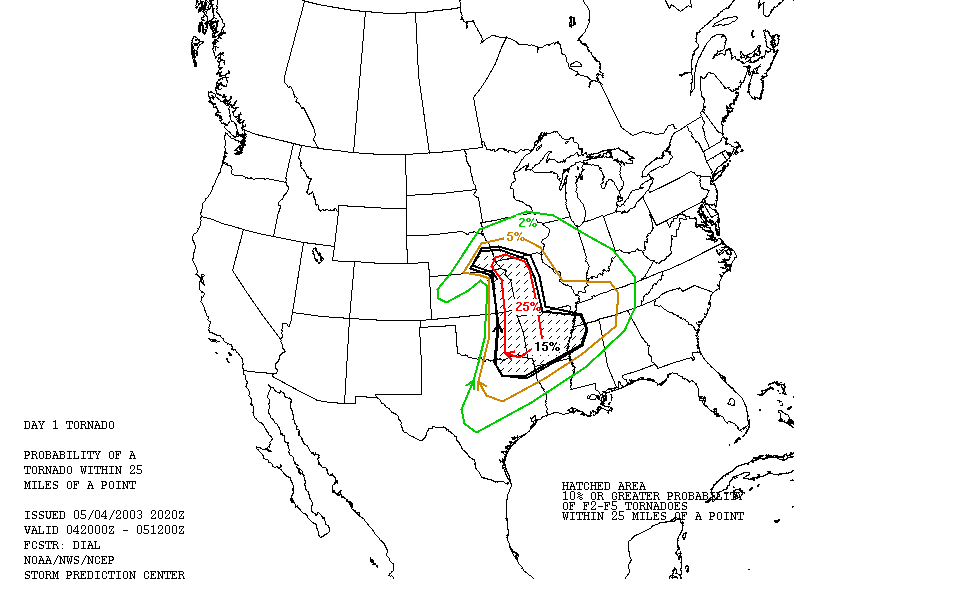 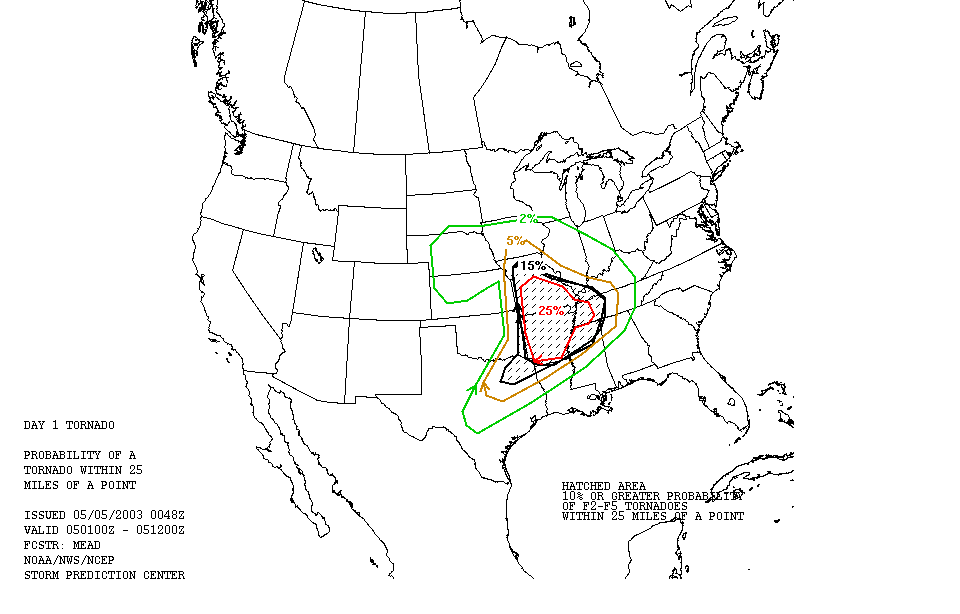 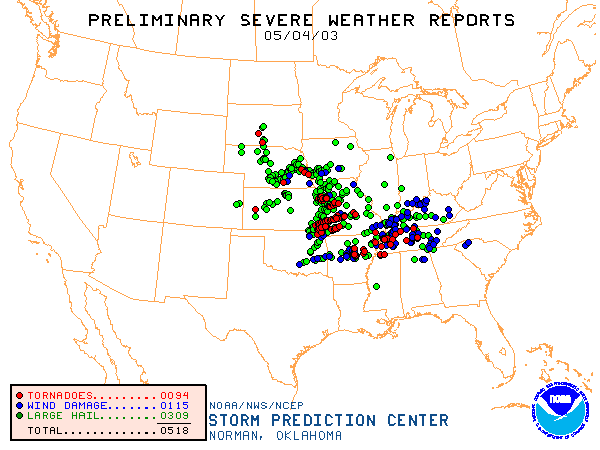